CHƯƠNG 1: CHÂU ÂU VÀ BẮC MỸ TỪ NỬA SAU THẾ KỈ XVI ĐẾN THẾ KỈ XVIII
3. Cách mạng công nghiệp (Nửa sau thế kỉ XVIII – giữa thế kỉ XIX)
1. Cách mạng tư sản Anh và chiến tranh giành độc lập của 13 thuộc địa Anh ở Bắc Mỹ
2. Cách mạng tư sản Pháp cuối thế kỉ XVIII
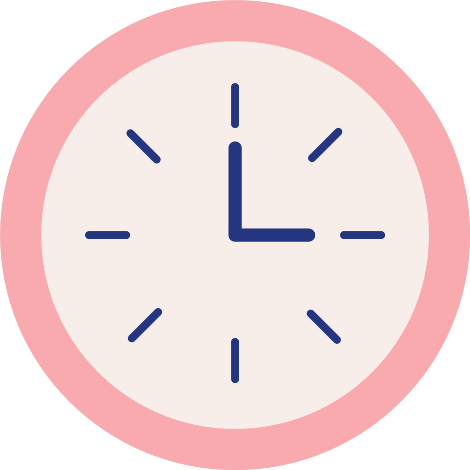 BÀI 2: CÁCH MẠNG TƯ SẢN PHÁP CUỐI THẾ KỈ XVIII
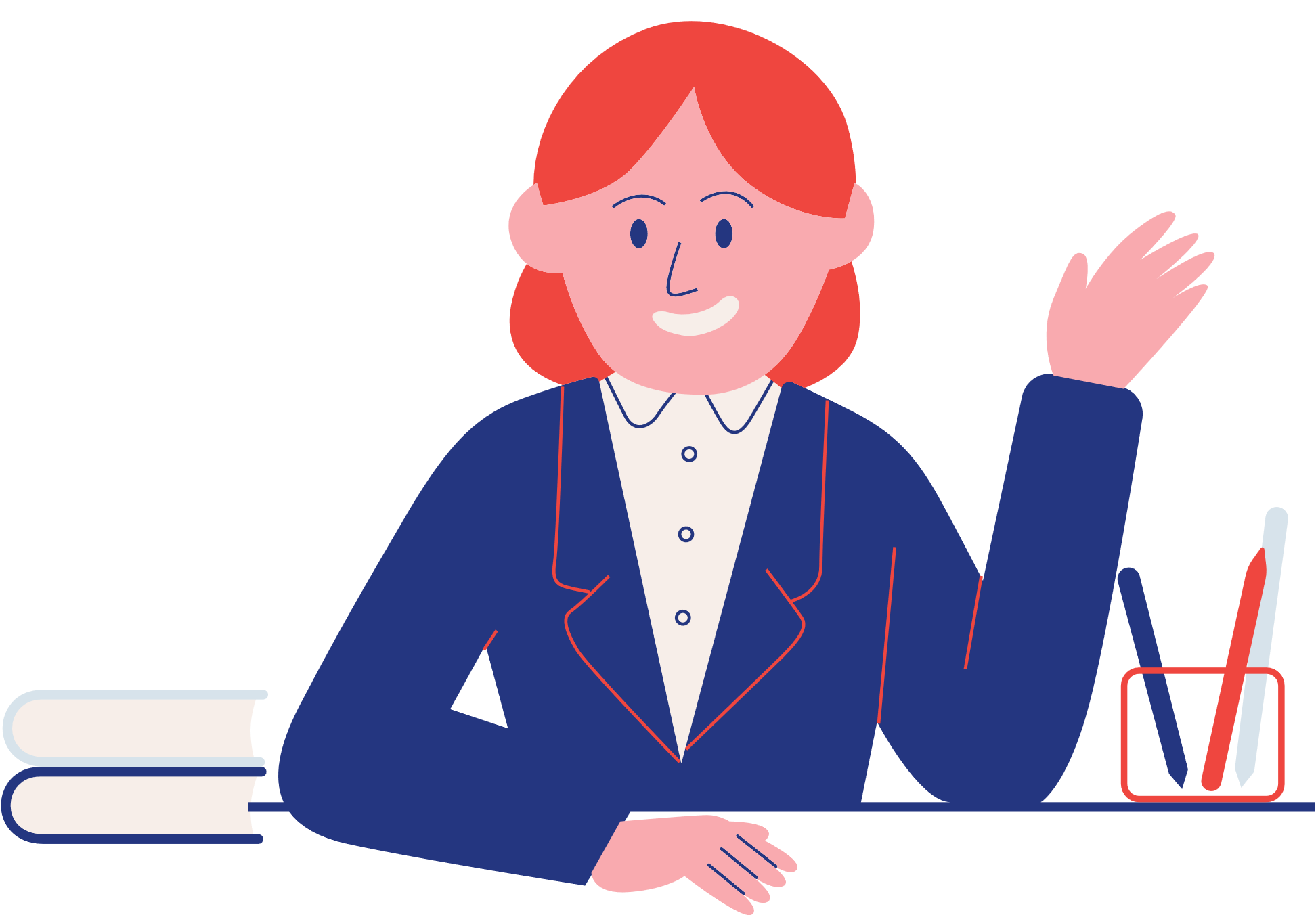 Lớp tiếng Anh | Trường Võ Thị Sáu
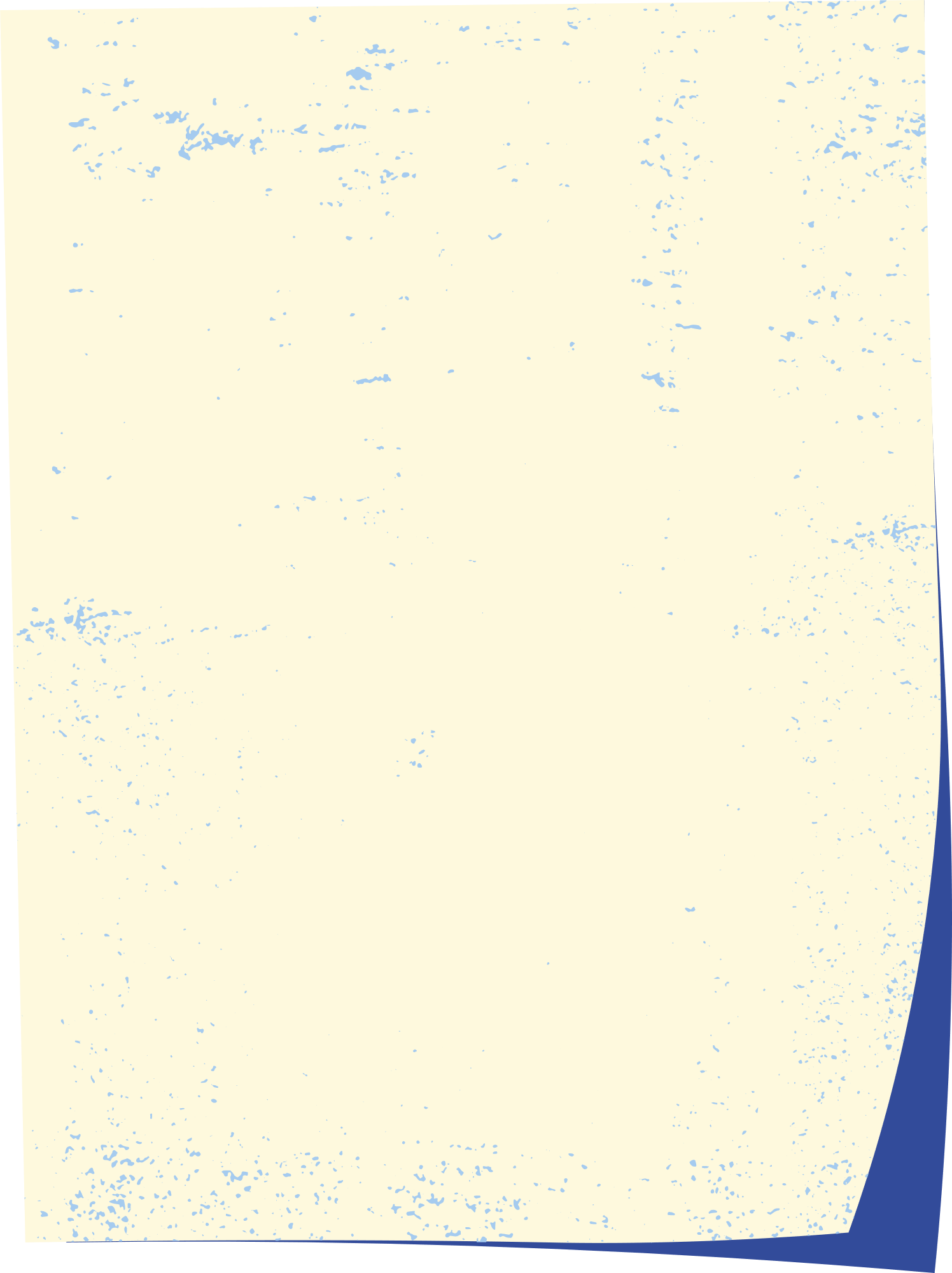 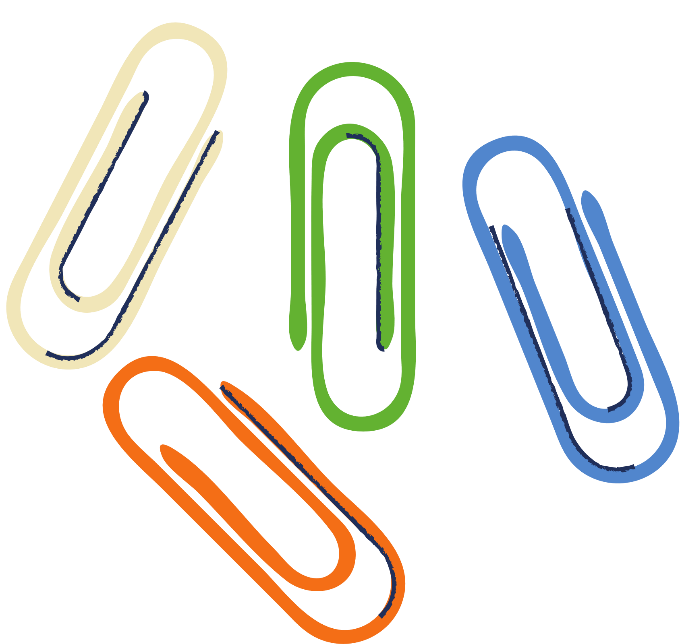 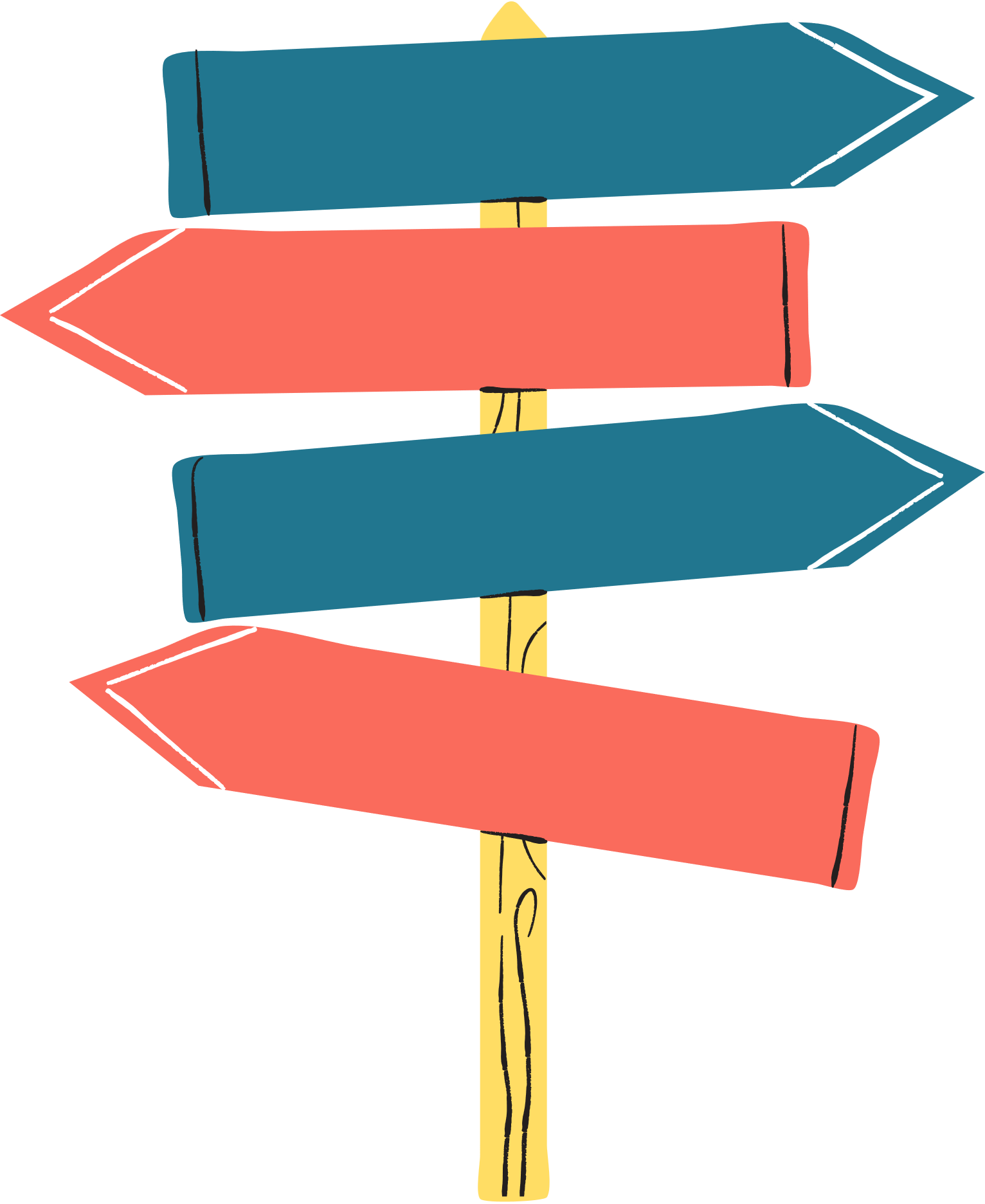 chú
tâm
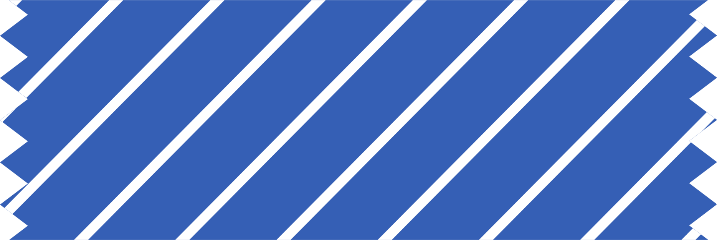 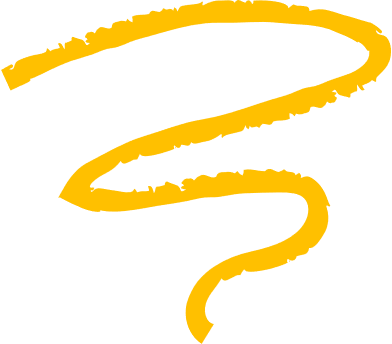 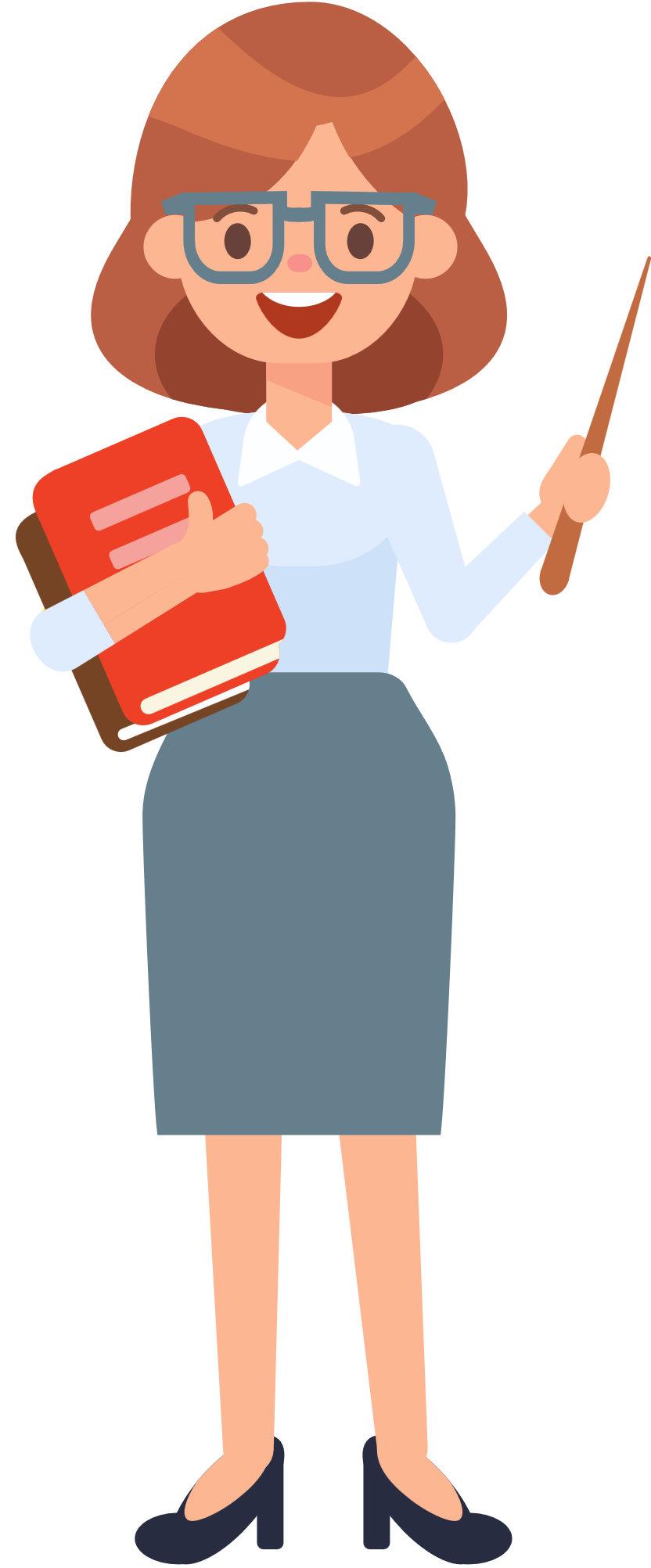 học
KHỞI ĐỘNG
tập
Quan sát và cho biết nội dung của video phản ánh về sự kiện lịch sử nào?
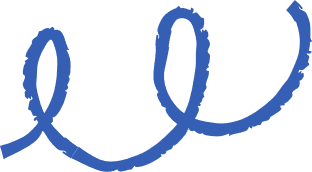 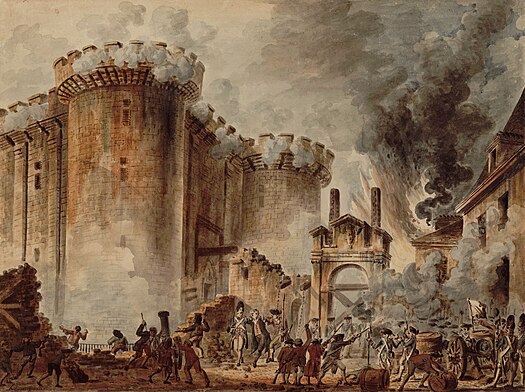 Tấn công pháo đài nhà tù Ba-xti
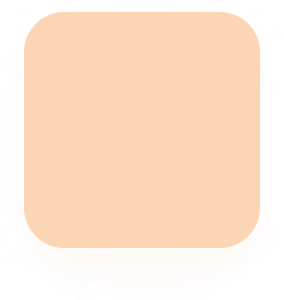 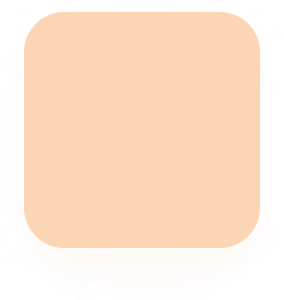 Tình hình nước Pháp trước cách mạng
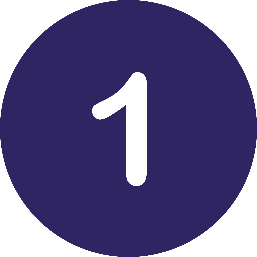 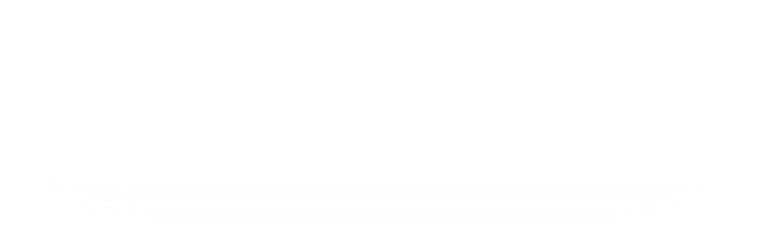 CÁCH MẠNG TƯ SẢN PHÁP CUỐI THẾ KỈ XVIII
Kết quả, ý nghĩa, tính chất, đặc điểm chính của Cách mạng tư sản Pháp
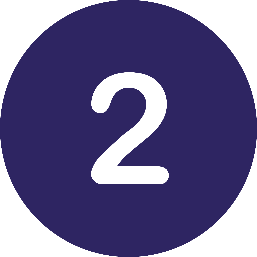 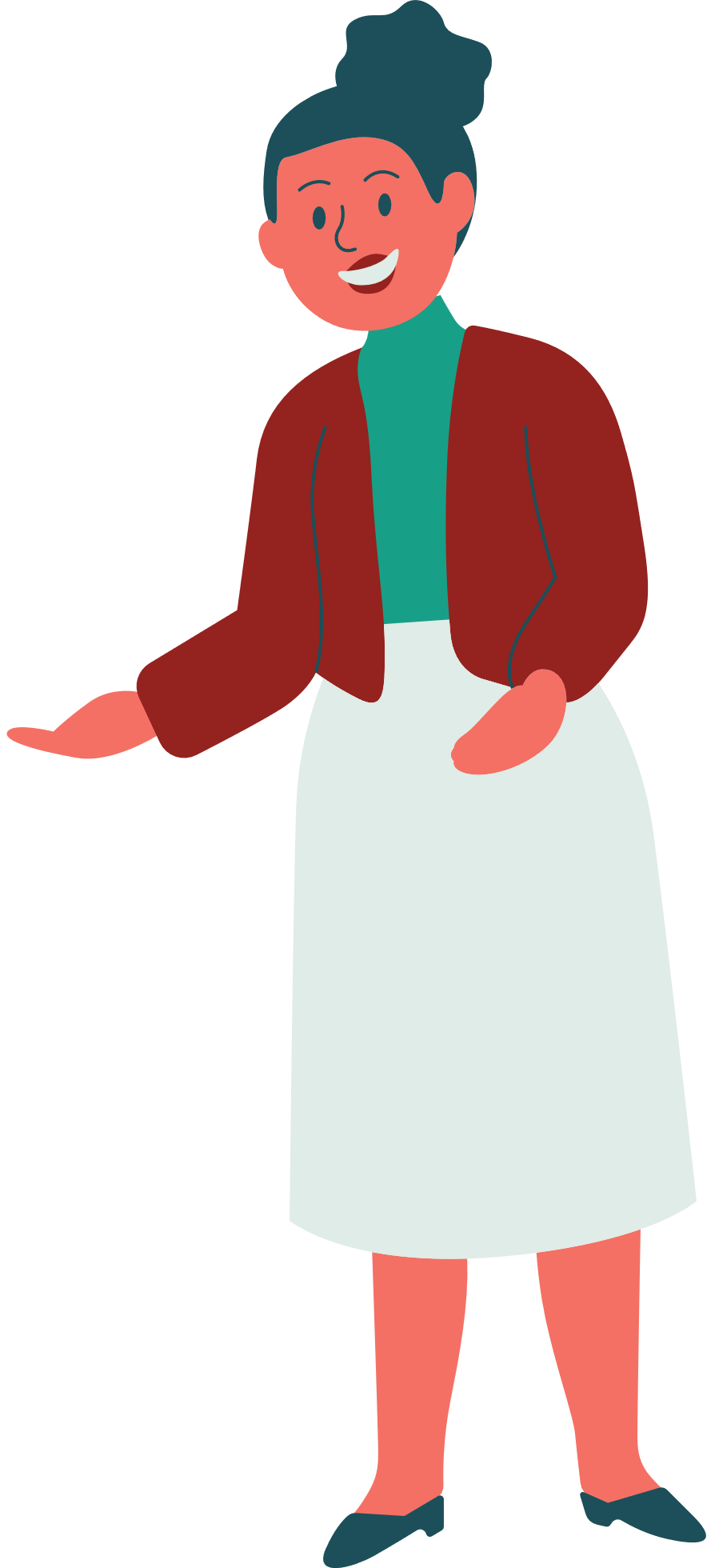 MỤC TIÊU BÀI HỌC
- Xác định được trên bản đồ thế giới địa điểm diễn ra Cách mạng tư sản Pháp cuối thế kỉ XVIII
- Trình bày được nguyên nhân, kết quả, ý nghĩa, tính chất của Cách mạng tư sản Pháp cuối thế kỉ XVIII.
- Nêu được một số đặc điểm chính của Cách mạng tư sản Pháp cuối thế kỉ XVIII.
Tiết:
BÀI 2: CÁCH MẠNG TƯ SẢN PHÁP CUỐI THẾ KỈ XVIII
1. Tình hình nước Pháp trước cách mạng
KĨ THUẬT “MẢNH GHÉP”
Nhóm 1: Tìm hiểu về tình hình kinh tế
VÒNG 1: VÒNG CHUYÊN GIA
Nhóm 2: Tìm hiểu về chính trị, xã hội
Nhóm 3: Tìm hiểu về tư tưởng
KĨ THUẬT “MẢNH GHÉP”
VÒNG 2: VÒNG MẢNH GHÉP
Hình thành nhóm mới khoảng từ 6 – 8 người (bao gồm 2-3 người từ nhóm 1; 2,3 từ nhóm 2, gồm 2-3 người từ nhóm 3)
Nhóm 1: Kinh tế
Nhóm 3: Tư tưởng
Nhóm 2: chính trị, xã hội
- Chế độ quân chủ chuyên chế bị khủng hoảng. Vua Lu-I XVI nắm mọi quyền hành. Quan lại tham nhũng đời sống nhân dân khó khăn
- Xã hội Pháp chia thành ba đẳng cấp; mâu thuẫn giữa Đẳng cấp thứ ba (đứng đầu là tư sản) với Đẳng cấp Tăng lữ, Quý tộc sâu sắc.
 bùng nổ của cuộc cách mạng
Xuất hiện các nhà tư tưởng của giai cấp tư sản tiêu biểu là Mông-te-xki-ơ, Vôn-te, G.G. Rút-xô đã đả phá chế độ phong kiến thông qua trào lưu Triết học Ánh sáng.
Pháp vẫn là nước nông nghiệp lạc hậu; nền công, thương nghiệp có bước phát triển nhưng bị kìm hãm bởi những quy định ngặt nghèo của chế độ phường hội
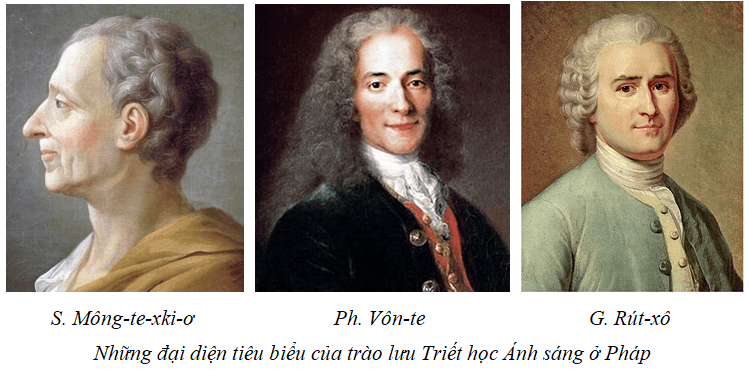 Nội dung chủ yếu của triết học ánh sáng là gì?
 Phê phán mạnh mẽ các quan niệm cũ về thế giới và con người. Lên án sự thối nát, lỗi thời của chế độ phong kiến và nhà thờ Ki-tô giáo. Đề cao quyền con người. Từ đó đưa ra những Lý thuyết về việc xây dựng nhà nước tư bản chủ nghĩa.
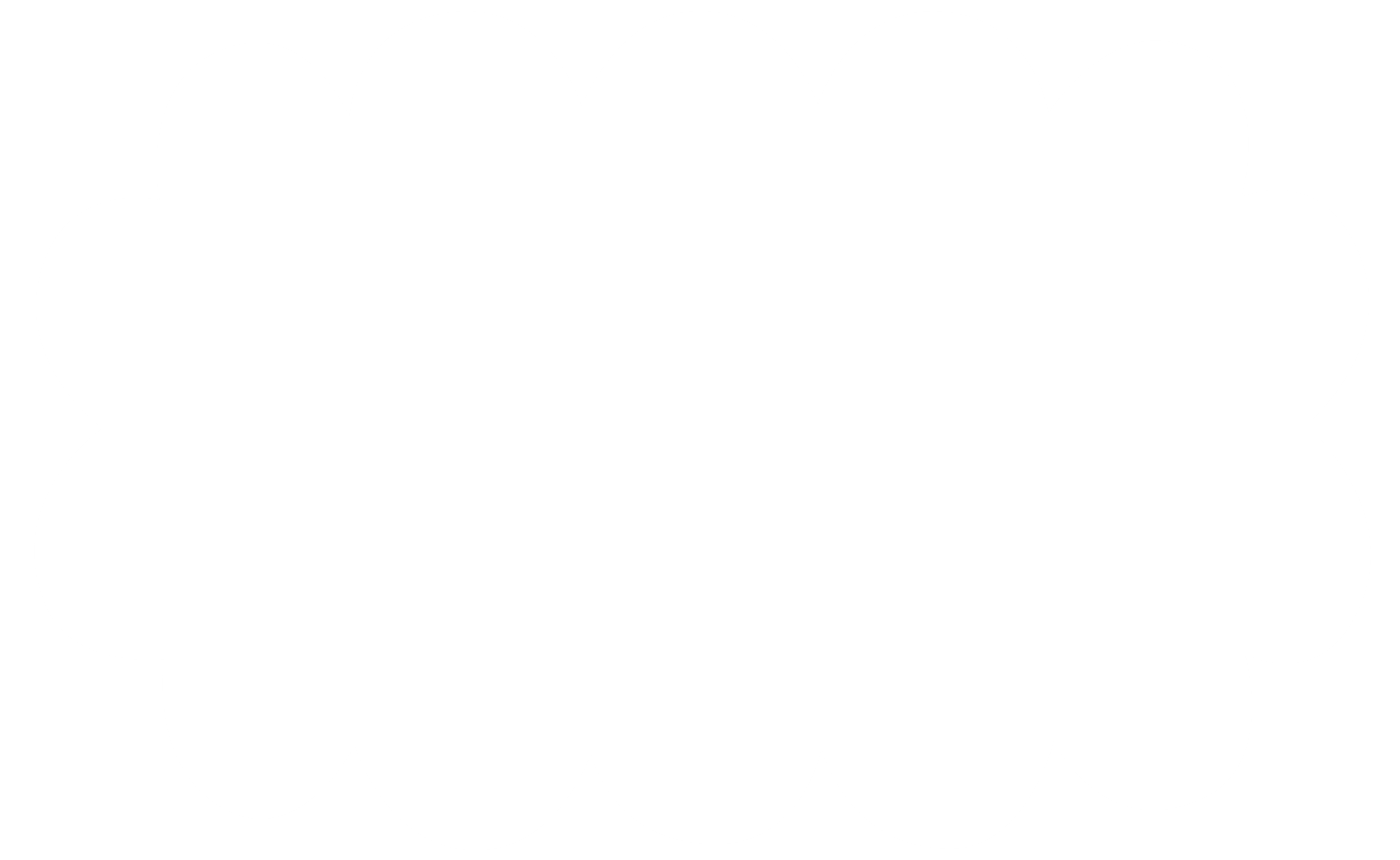 THẢO LUẬN NHÓM
Câu hỏi thảo luận: Tình hình kinh tế, chính trị, xã hội ở nước Pháp có điểm gì giống và khác nước Anh trước cách mạng?
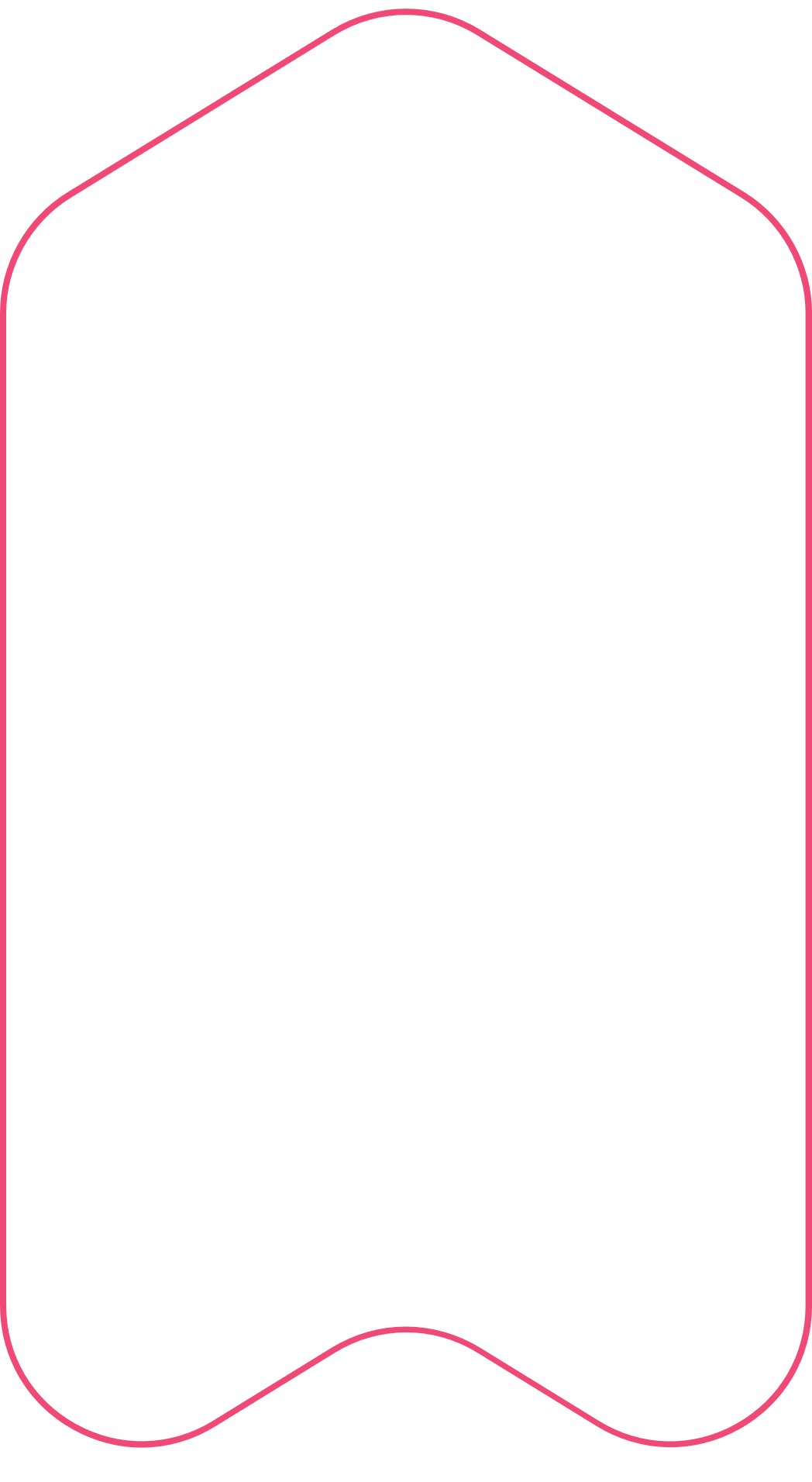 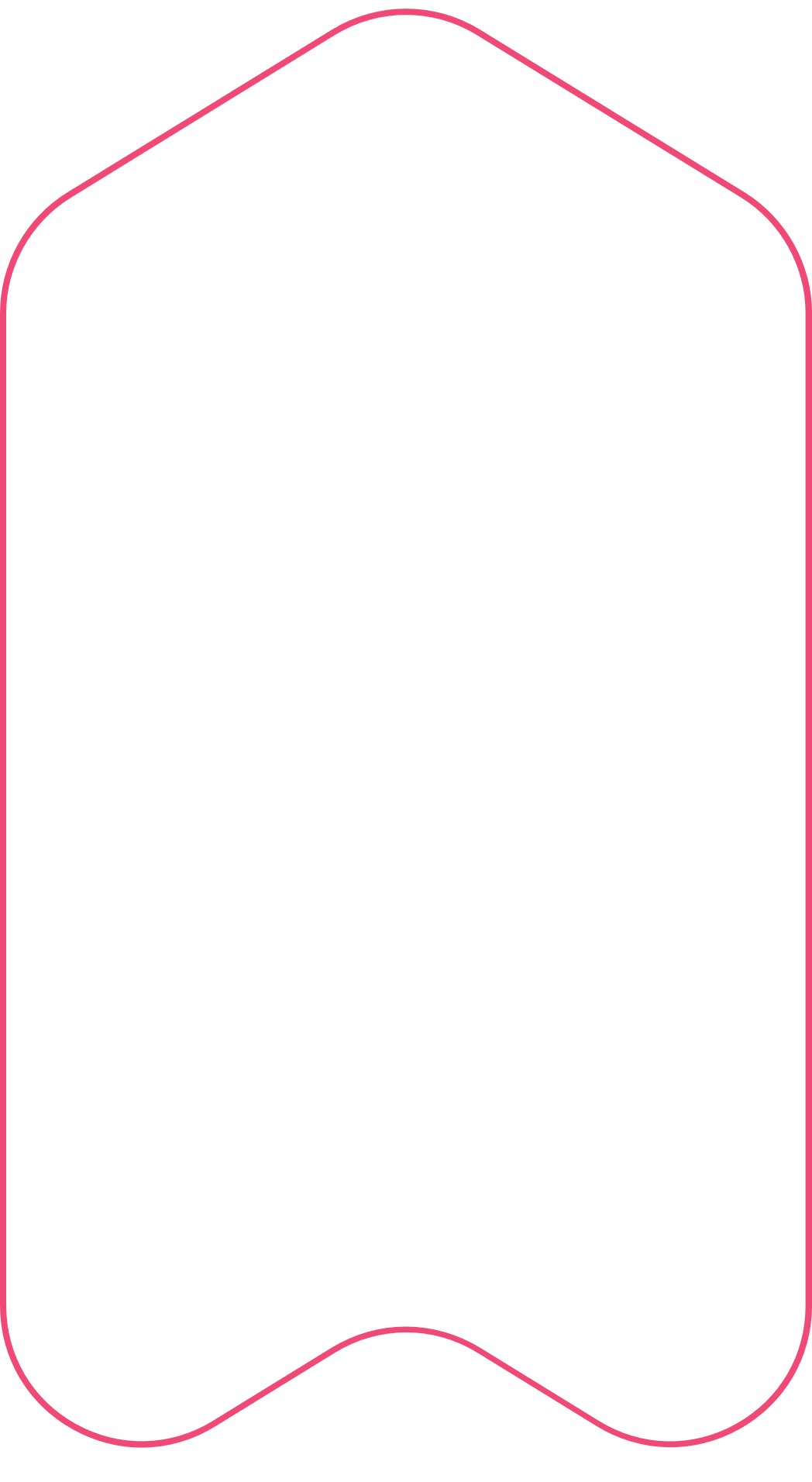 Giống: Đều tồn tại chế độ quan chủ chuyên chế; xảy ra mâu thuẫn giữa yêu cầu phát triển kinh tế tư bản chủ nghĩa với quan hệ sản xuất phong kiến lỗi thời; mâu thuẫn gay gắt giữa các tầng lớp trong xã hội.
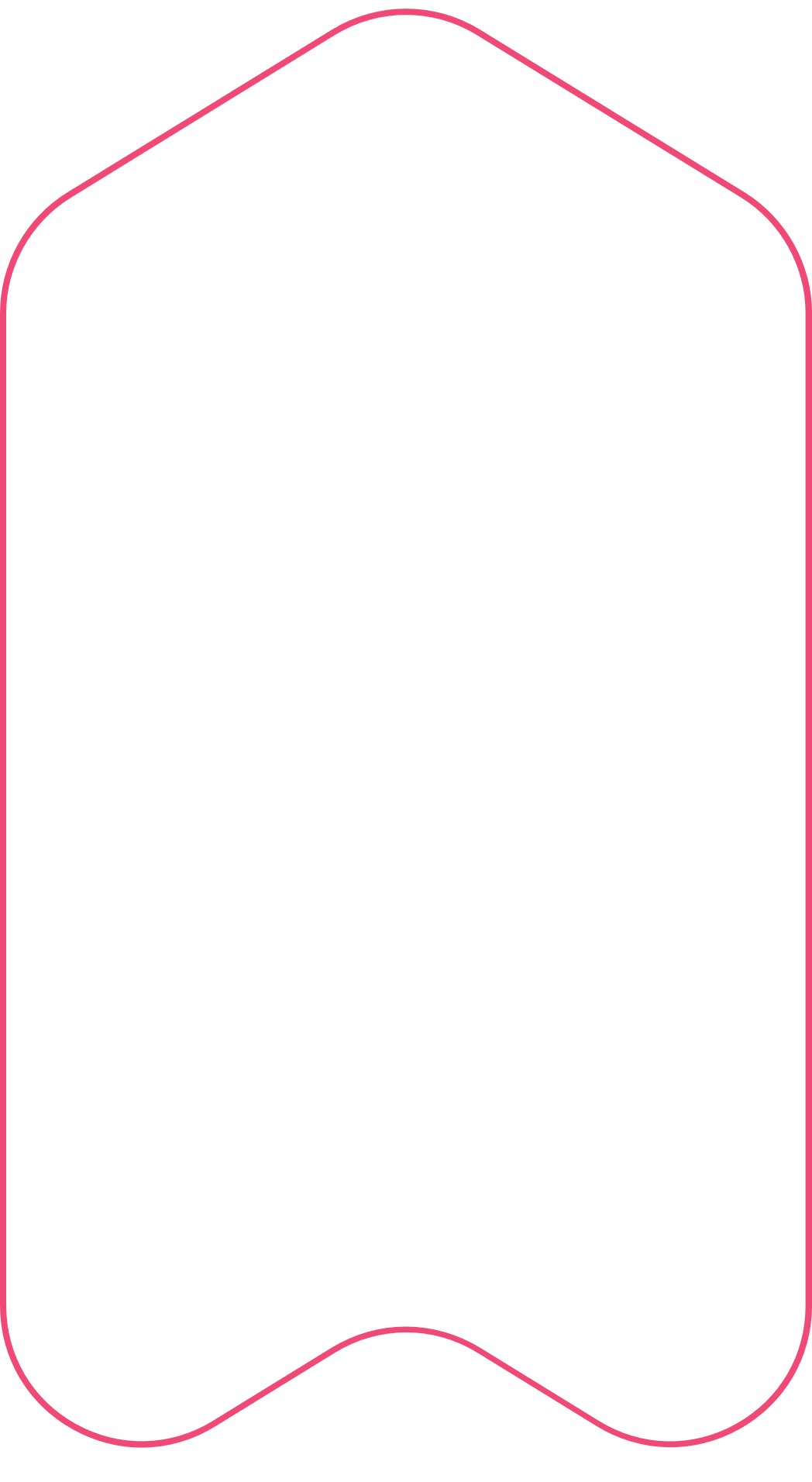 Tình hình kinh tế, chính trị, xã hội ở nước Pháp có điểm gì giống và khác nước Anh trước cách mạng?
Khác: Trước cách mạng, Pháp vẫn là nước nông nghiệp lạc hậu, còn Anh là nước có nền công nghiệp khá phát triển; ở Pháp, xuất hiện trào lưu Triết học Ánh sáng dọn đường cho cách mạng bùng nổ,. ..
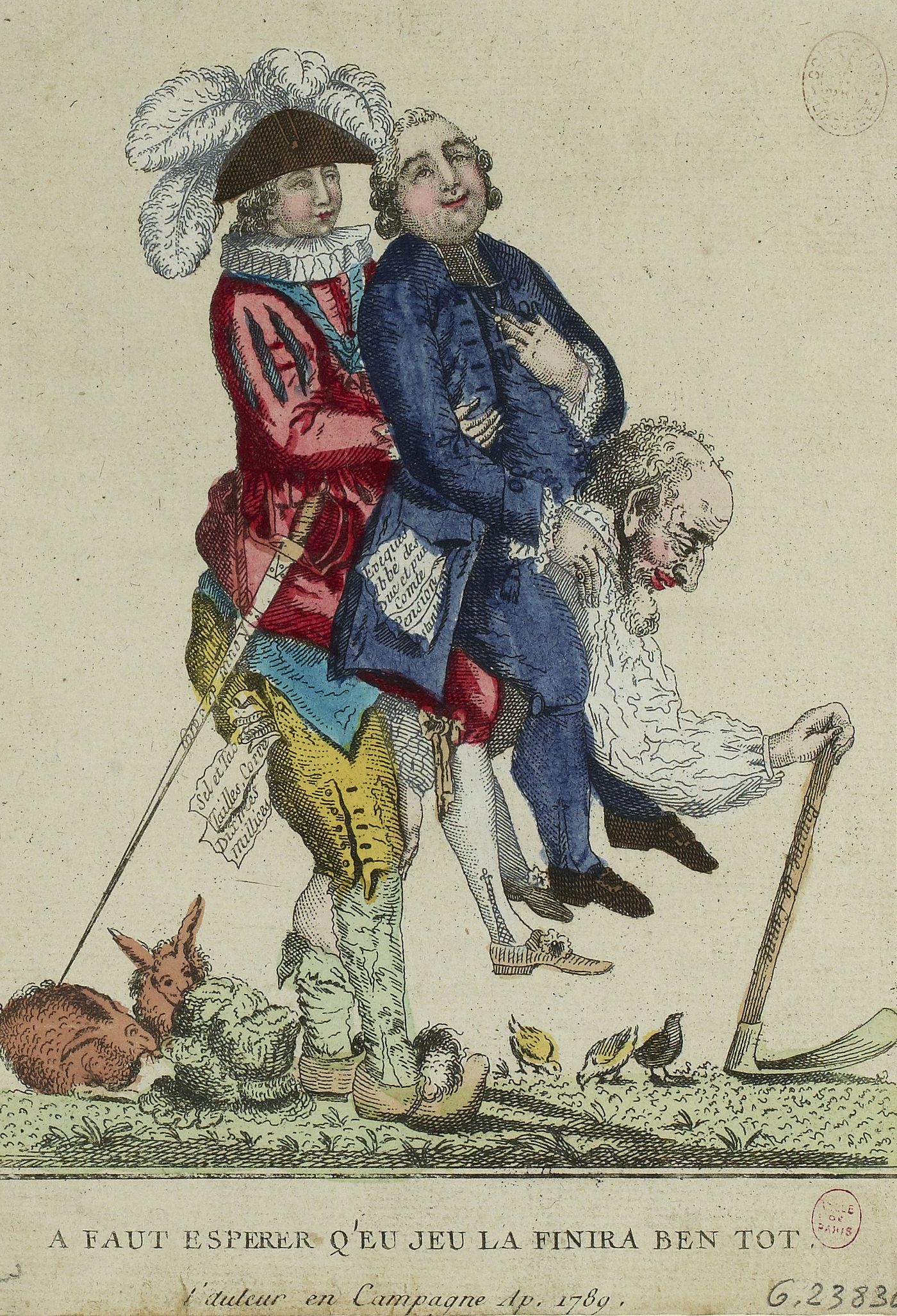 Em hãy quan sát và mô tả hình 2.1/ SGK. Theo em, những nhân vật trong bức tranh đại diện cho giai cấp, tầng lớp nào?
 Một người nông dân già nua, ốm yếu nhưng lại phải cõng trên lưng mình 2 người đàn ông to béo, khỏe mạnh (là hình tượng đại diện cho các đẳng cấp Tăng lữ và Quý tộc trong xã hội Pháp). Dưới chân người nông dân là những con vật thường xuyên phá hoại mùa màng: chuột, chim câu và thỏ, …
Hình 2.1. Tình cảnh người nông dân Pháp 
trước cách mạng (tranh biếm họa)
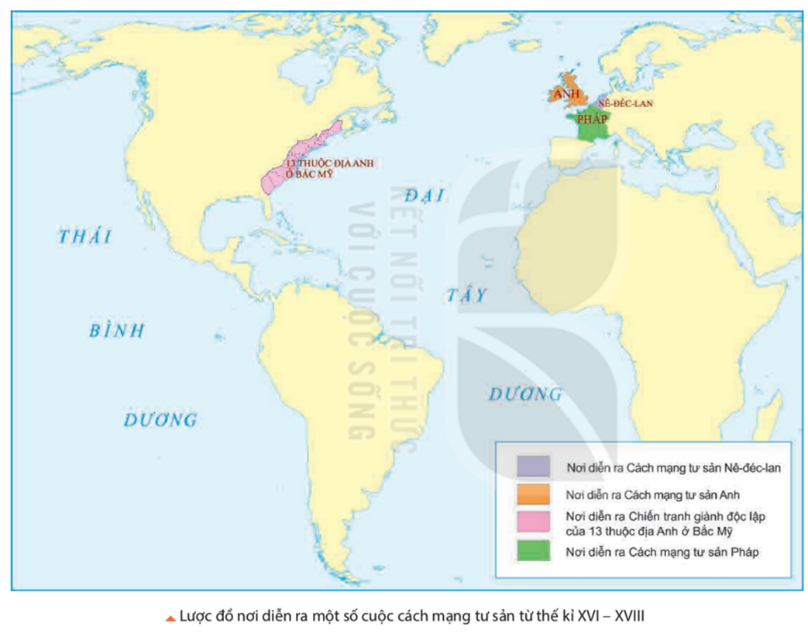 Quan sát và xác định vị trí diễn ra cách mạng Pháp trên lược đồ nơi diễn ra một số cách mạng tư sản thế kỉ XVI - XVIII
Quần chúng tấn công chiếm pháo đài – nhà tù Ba-xti
Quốc hội thông qua 
Tuyên ngôn Nhân quyền và Dân quyền
Tư sản phản cách mạng đảo chính, cách mạng thoái trào và kết thúc
10 – 8 - 1792
2 – 6 - 1793
26 – 8 - 1789
27 – 7 - 1794
14 – 7 - 1789
Giai đoạn 3
Nền chuyên chính dân chủ cách mnajg Gia- cô - banh
Giai đoạn 2
Thiết lập nền cộng hòa đầu tiên
Giai đoạn 1
Lật đổ chế độ quân chủ chuyên chế thiết lập chế độ quân chủ lập hiến
Hình 2.2: Sơ đồ tiến trình cách mạng tư sản Pháp cuối thế kỉ XVIII
Quan sát hình 2.2, trình bày những sự kiện chính cách mạng tư sản Pháp.
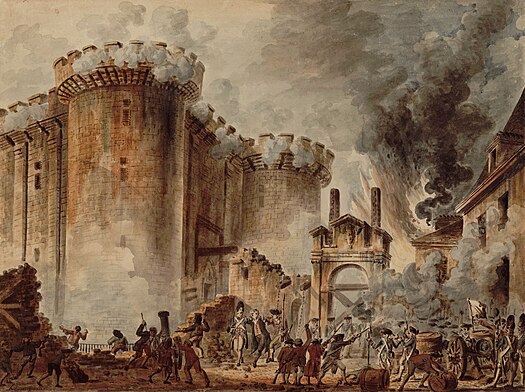 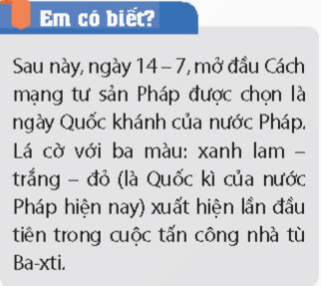 Quan sát hình 2.3 và phần “Em có biết” cho em những hiểu biết gì?
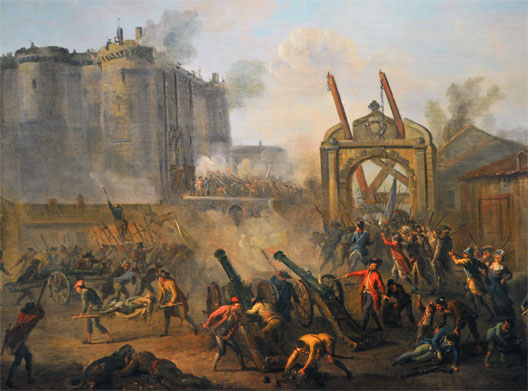 - Sự kiện mở đầu cho cách mạng tư sản pháp 14-7-1789, tấn công pháo đài – nhà tù Ba-xti.
- Ngày 14-7 là ngày Quốc khánh của nước Pháp
- Cờ của nước Pháp có ba màu xanh lam – trắng – đỏ xuất hiện.
Tấn công pháo đài – nhà tù Ba-xti
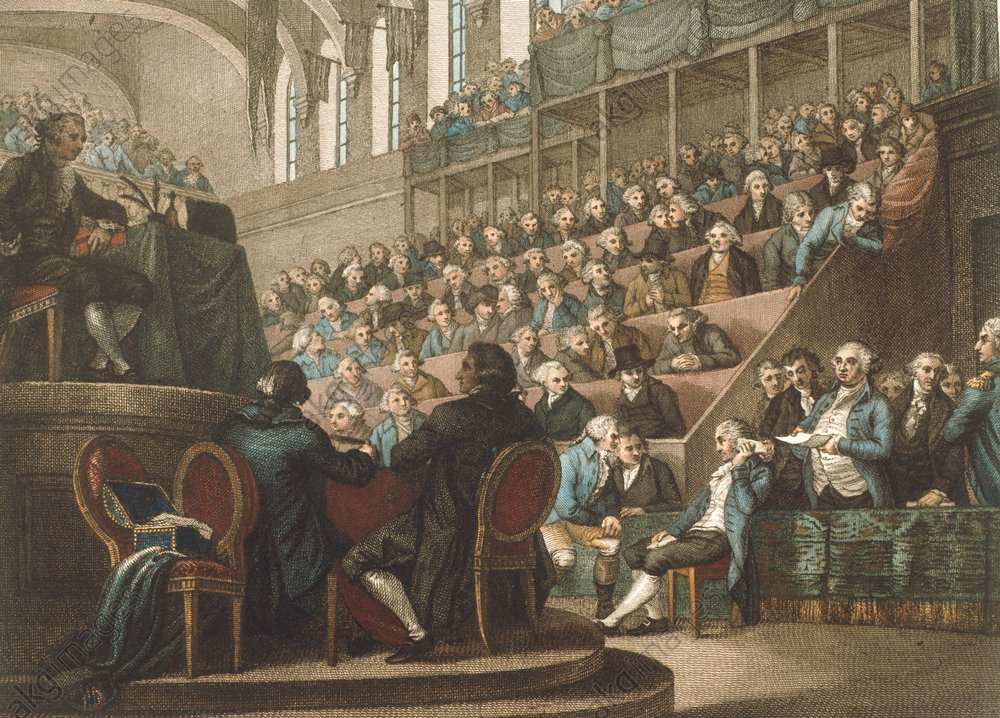 Quang cảnh phiên tòa xét xử vua Lu-I XVI (Tranh vẽ năm 1793, Bảo tàng quốc gia Pháp.)
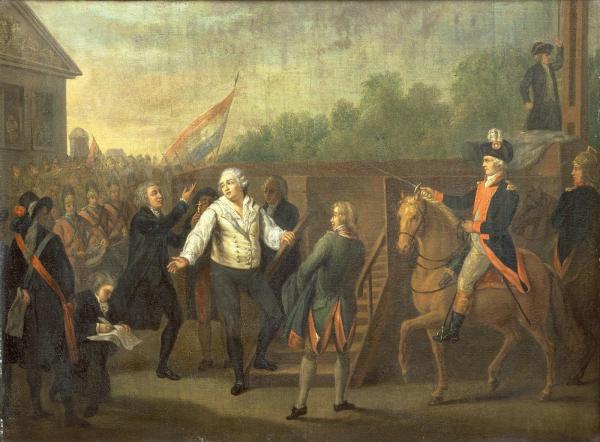 Quang cảnh buổi xử tử vua Lu-I XVI ngày 1/1793 (Tranh minh họa)
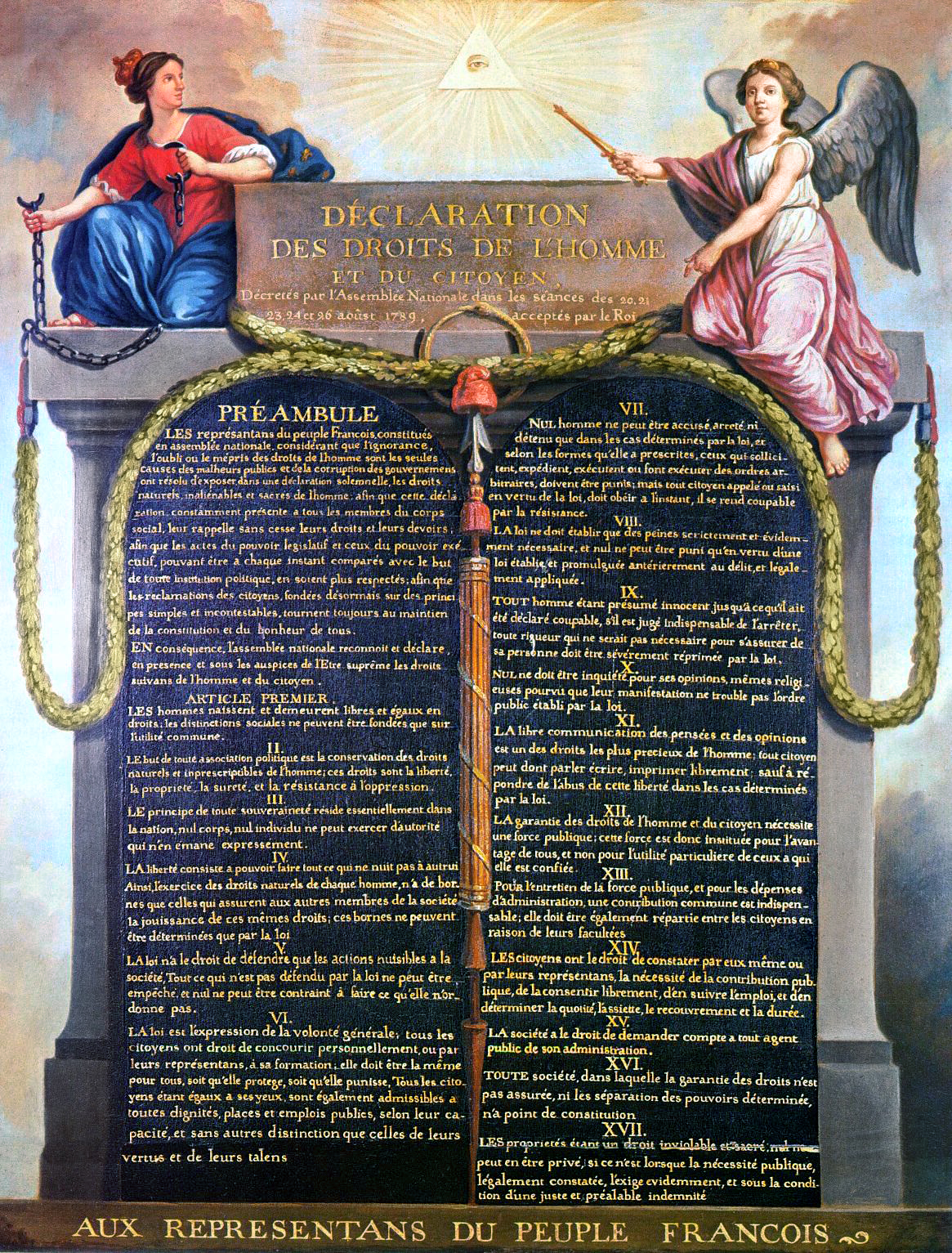 Nêu một vài hiểu biết của em về bản Tuyên ngôn Nhân quyền và Dân quyền của nước Pháp?
 Ngày 26-8-1789, Bản Tuyên ngôn nhân quyền chính thức được thông qua gồm 17 điều. Trong đó, bản Tuyên ngôn đã ghi nhận về quyền tự do và bình đẳng về quyền lợi, và phải luôn luôn được tự do và bình đẳng về quyền lợi.
Bản Tuyên ngôn về Nhân Quyền và Dân Quyền
Tiết:
BÀI 2: CÁCH MẠNG TƯ SẢN PHÁP CUỐI THẾ KỈ XVIII
Pháp vẫn là nước nông nghiệp lạc hậu; nền công, thương nghiệp có bước phát triển nhưng bị kìm hãm bởi những quy định ngặt nghèo của chế độ phường hội
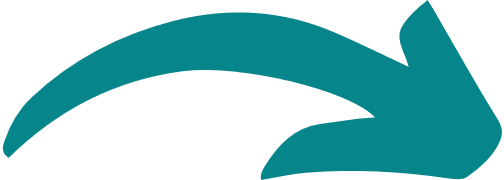 Tình hình nước Pháp trước cách mạng
Chế độ quân chủ chuyên chế bị khủng hoảng. 
- Xã hội Pháp chia thành ba đẳng cấp: Tăng lữ, quý tộc, đẳng cấp thứ ba.
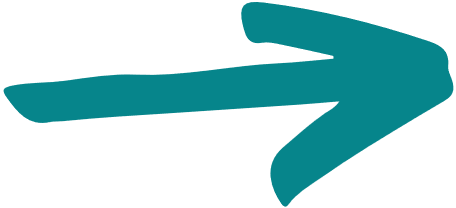 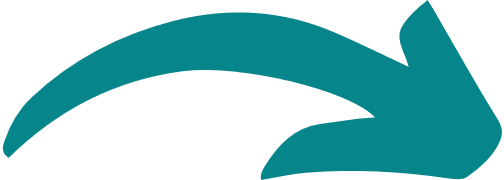 Xuất hiện các nhà tư tưởng Triết học Ánh sáng đã đả phá chế độ phong kiến thông qua trào lưu Triết học Ánh sáng.
Tiết:
BÀI 2: CÁCH MẠNG TƯ SẢN PHÁP CUỐI THẾ KỈ XVIII
2. Kết quả, ý nghĩa, tính chất, đặc điểm chính của Cách mạng tư sản Pháp.
Em hãy nêu kết quả của Cách mạng tư sản Pháp?
 Lật đổ chế độ phong kiến, thành lập chế độ cộng hòa, đưa giai cấp tư sản lên nắm quyền, xóa bỏ nhiều trở ngại trên con đường phát triển của chủ nghĩa tư bản.
THẢO LUẬN NHÓM: 
HOÀN THÀNH PHIẾU HỌC TẬP SAU
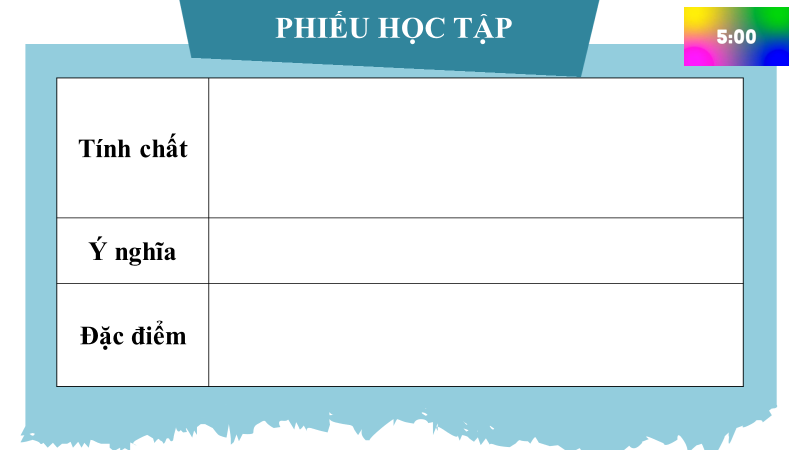 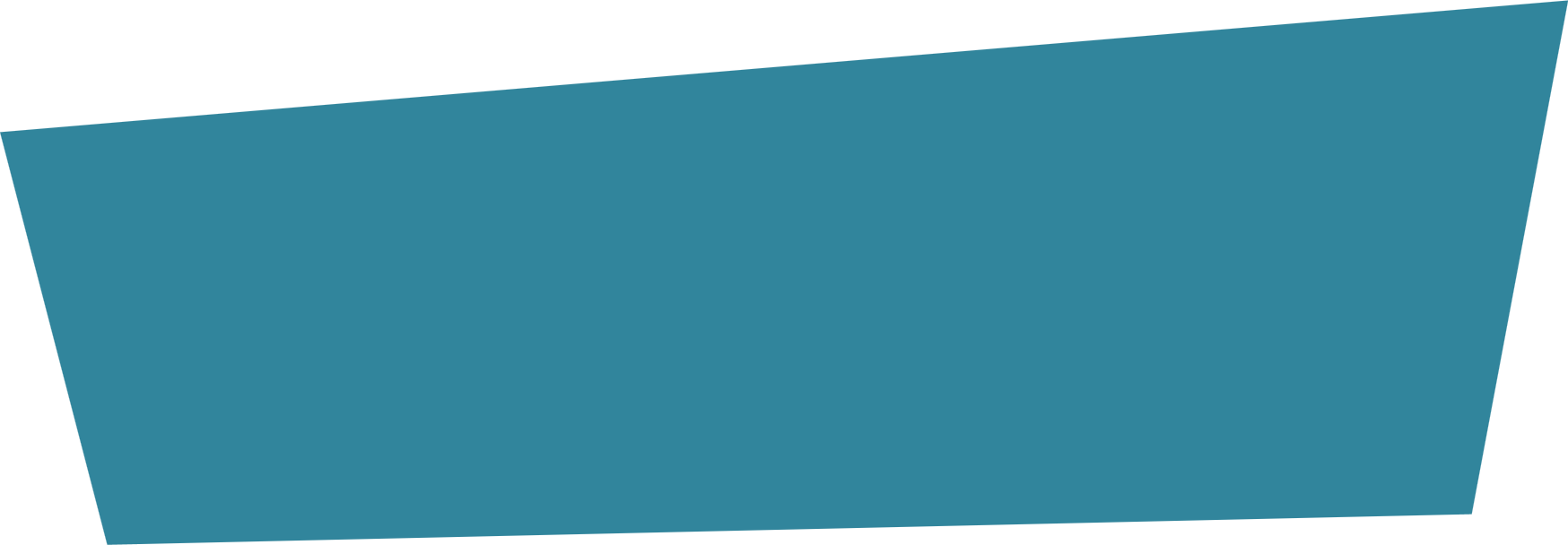 PHIẾU HỌC TẬP
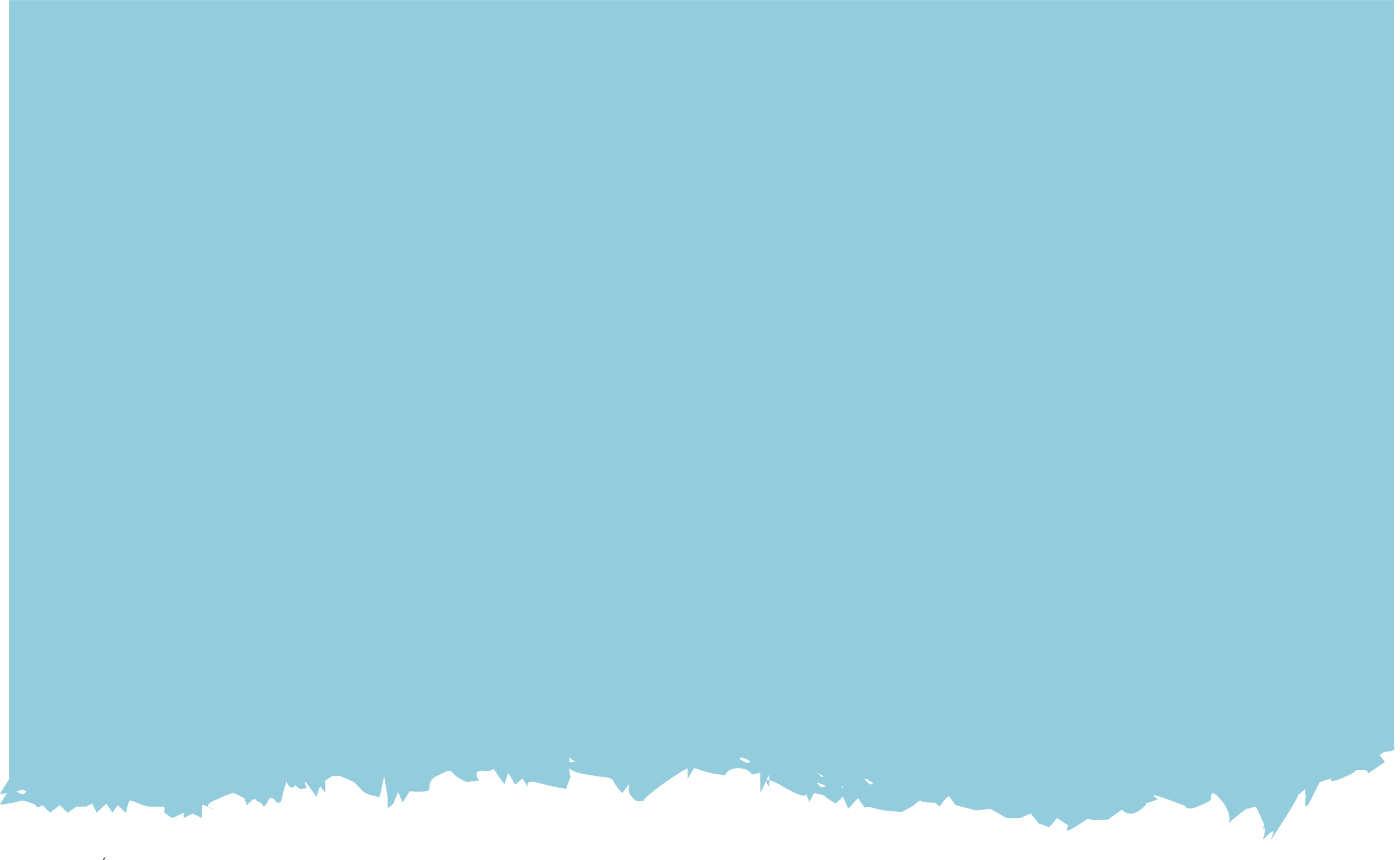 Là sự kiện lịch sử trọng đại, có ý nghĩa to lớn không chỉ đối với nước Pháp mà còn ảnh hưởng sâu sắc đến nhiều nước trên thế giới, nhất là ở châu Âu; để lại nhiều bài học kinh nghiệm cho phong trào cách mạng các nước.
Là cuộc cách mạng dân chủ tư sản điển hình
Diễn ra dưới hình thức cuộc đấu tranh giai cấp quyết liệt do giai cấp tư sản lãnh đạo, lật đổ chế độ quân chủ chuyên chế và bảo vệ Tổ quốc.
Vì sao nói: “Cách mạng tư sản Pháp cuối thế kỉ XVIII là cuộc cách mạng tư sản triệt để nhất?
Lật đổ chế độ phong kiến thành lập chế độ cộng hòa, đưa giai cấp tư sản lên cầm quyền, xóa bỏ nhiều trở ngại trên con đường phát triển của chủ nghĩa tư bản
Đã giải quyết vấn đề ruộng đất cho nông dân
Góp phần thúc đẩy cuộc đấu tranh cho mục tiêu dân tộc, dân chủ trên thế giới.
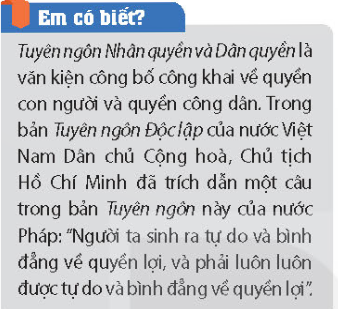 Theo dõi phần “Em có biết” cho em những hiểu biết gì?
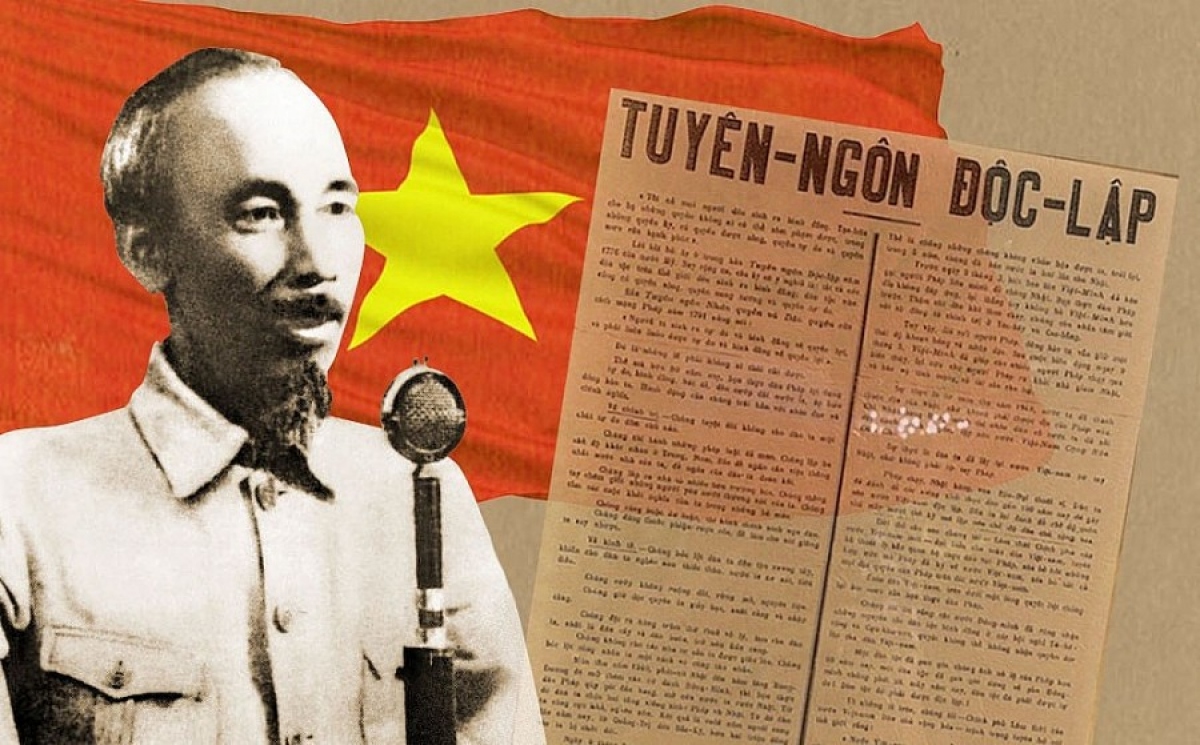 “Mọi người sinh ra đều có quyền bình đẳng về quyền lợi và phải luôn luôn được tự do và bình đẳng về quyền lợi.”
Có ý kiến cho rằng: “Cách mạng tư sản Pháp cuối thế kỉ XVIII là một cuộc đại cách mạng. Em có đồng ý với ý kiến đó không? Vì sao?
Đối với trong nước: Cách mạng tư sản Pháp là cuộc cách mạng dân chủ tư sản điển hình, đã thiết lập chế độ cộng hòa cùng các quyền tự do, dân chủ, giải quyết vấn đề ruộng đất cho người nông dân, xóa bỏ chế độ đẳng cấp và quan hệ sản xuất phong kiến.
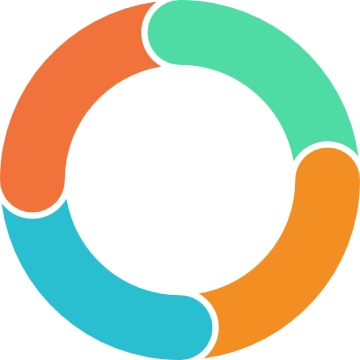 Đối với thế giới: Cách mạng tư sản Pháp là sự kiện lịch sử trong đại, có ý nghĩa to lớn đối với nước Pháp mà còn ảnh hưởng sâu sắc đế nhiều nước trên thế giới, nhất là ở châu Âu; đồng thời để lại nhiều bài học kinh nghiệm cho phong trào cách mạng các nước. Tư tưởng Tự do, Bình đẳng, Bác ái được truyền bá rộng rãi.
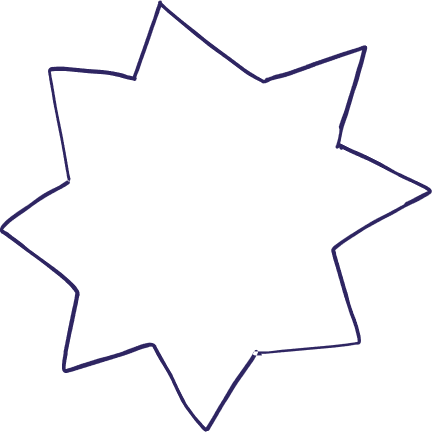 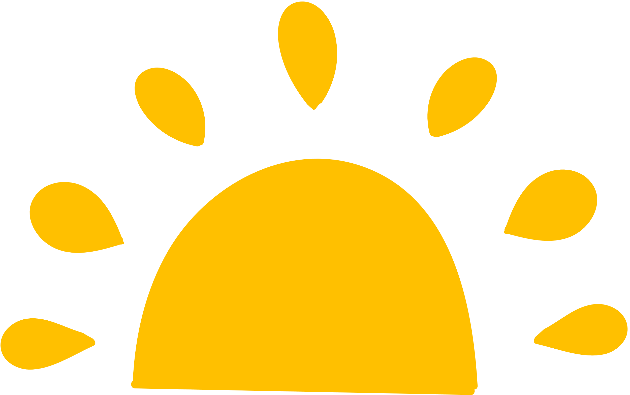 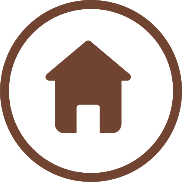 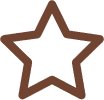 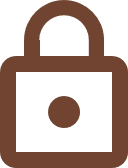 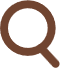 TRÒ CHƠI 
“AI NHANH HƠN
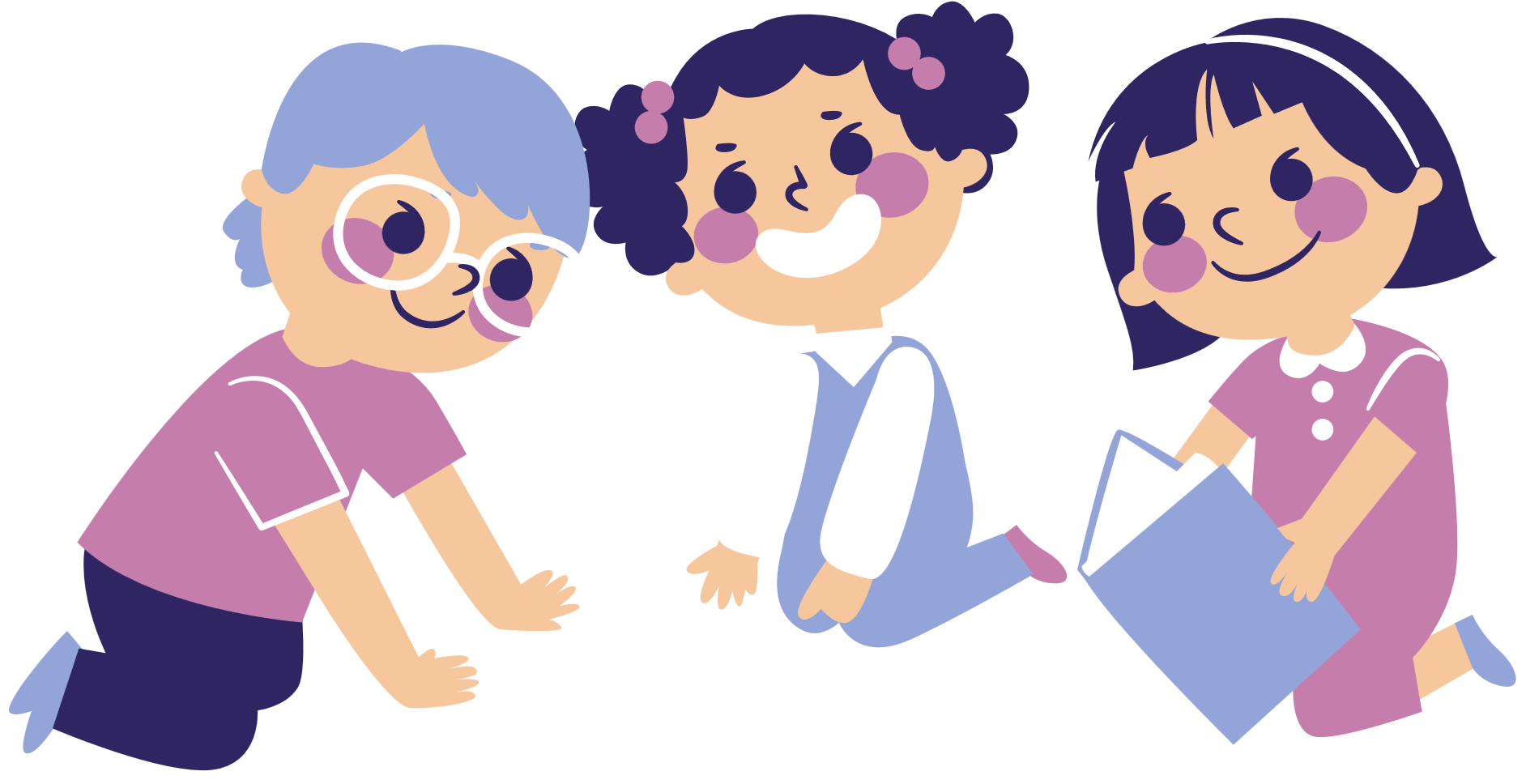 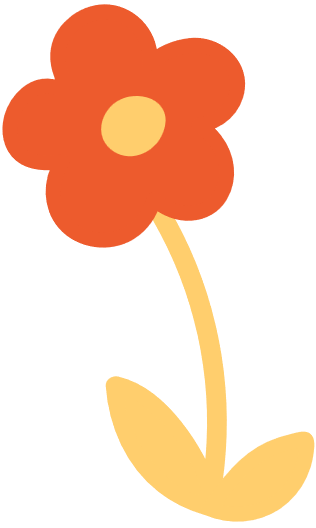 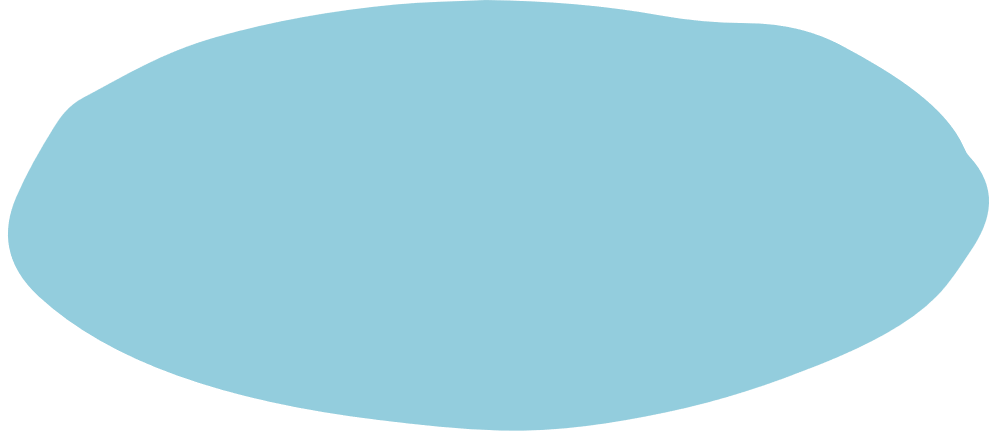 A. Pháp vẫn là một nước công nghiệp lạc hậu
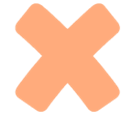 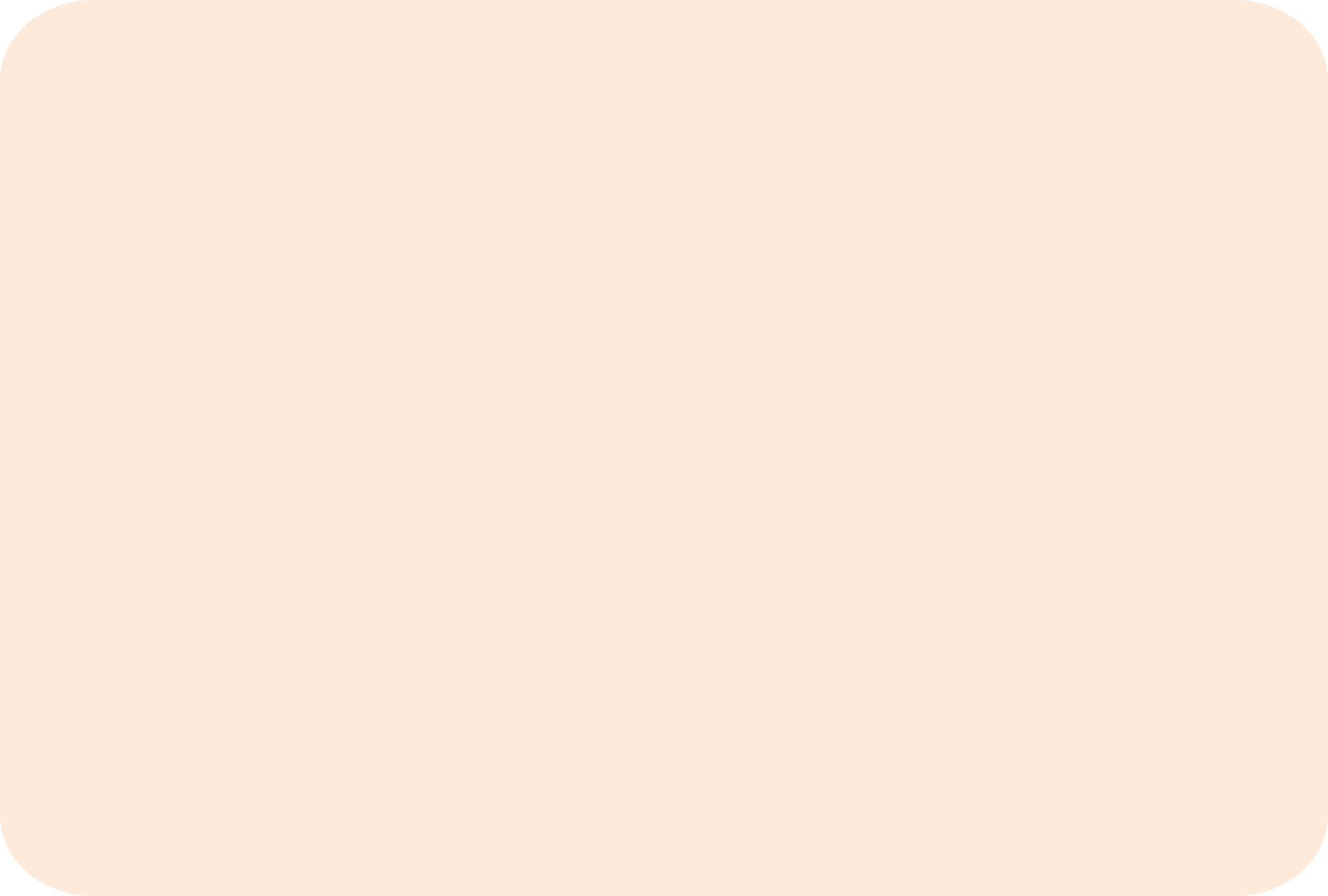 Câu 1: Nội dung nào phản ánh đúng tình hình kinh tế nước Pháp trước cách mạng?
B. Pháp là một nước nông nghiệp lạc hậu
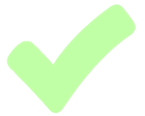 C. Pháp là một nước công nghiệp phát triển chỉ đứng sau Anh
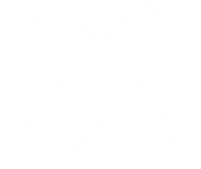 D. Pháp là một nước công nghiệp phát triển nhất châu Âu
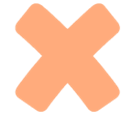 A.  Quý tộc, Tăng lữ và Nông dân
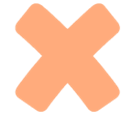 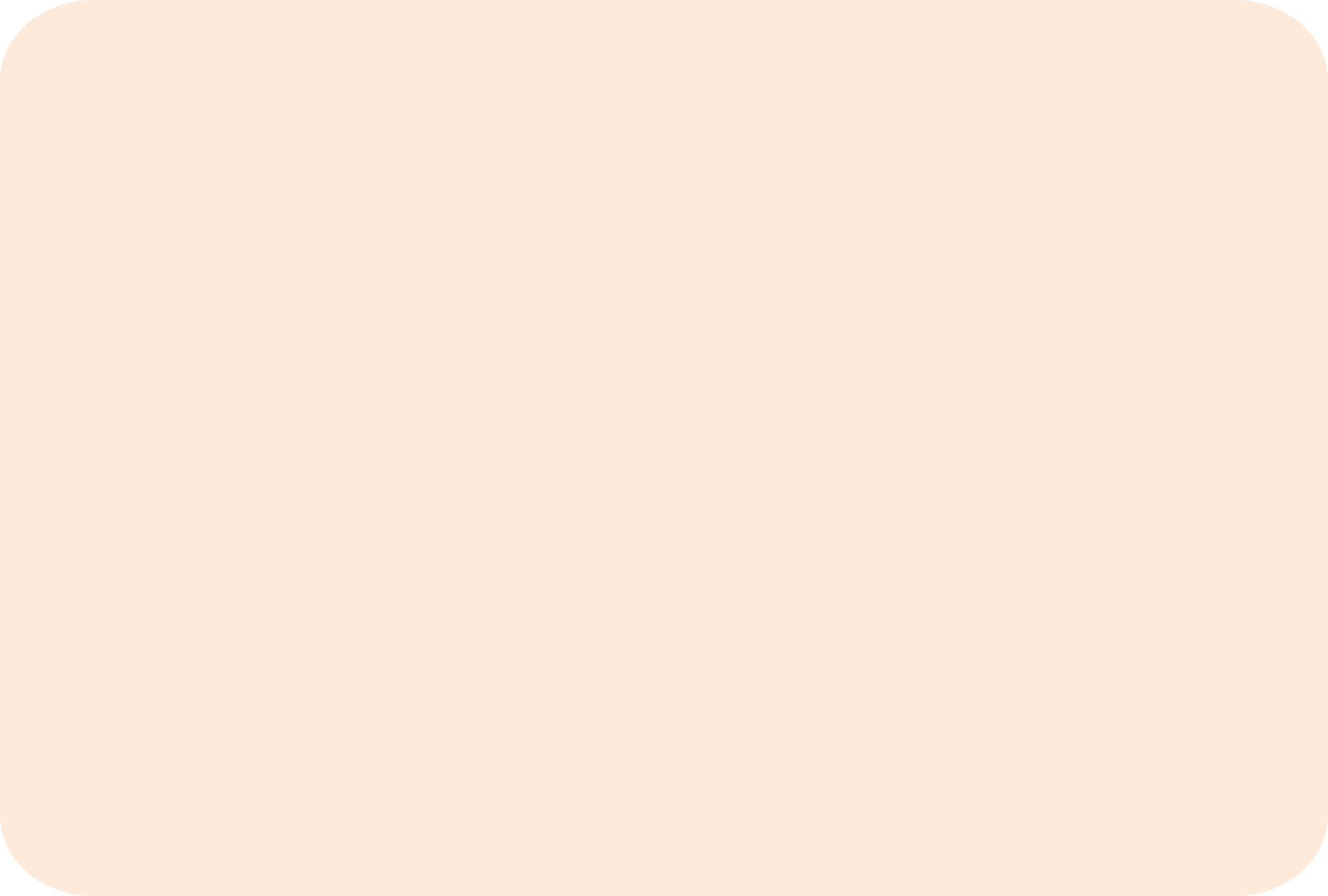 Câu 2: Trước cách mạng, xã hội Pháp phân chia thành những đẳng cấp nào?
B.  Quý tộc, Tăng lữ và bình dân thành thị
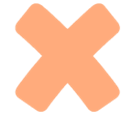 C.  Quý tộc, Tăng lữ và giai cấp tư sản
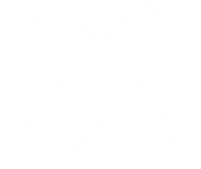 D.  Quý tộc, Tăng lữ và đẳng cấp thứ ba
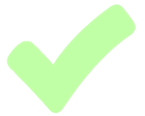 A.  Quân chủ lập hiến
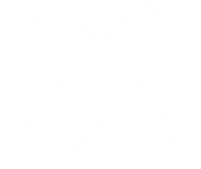 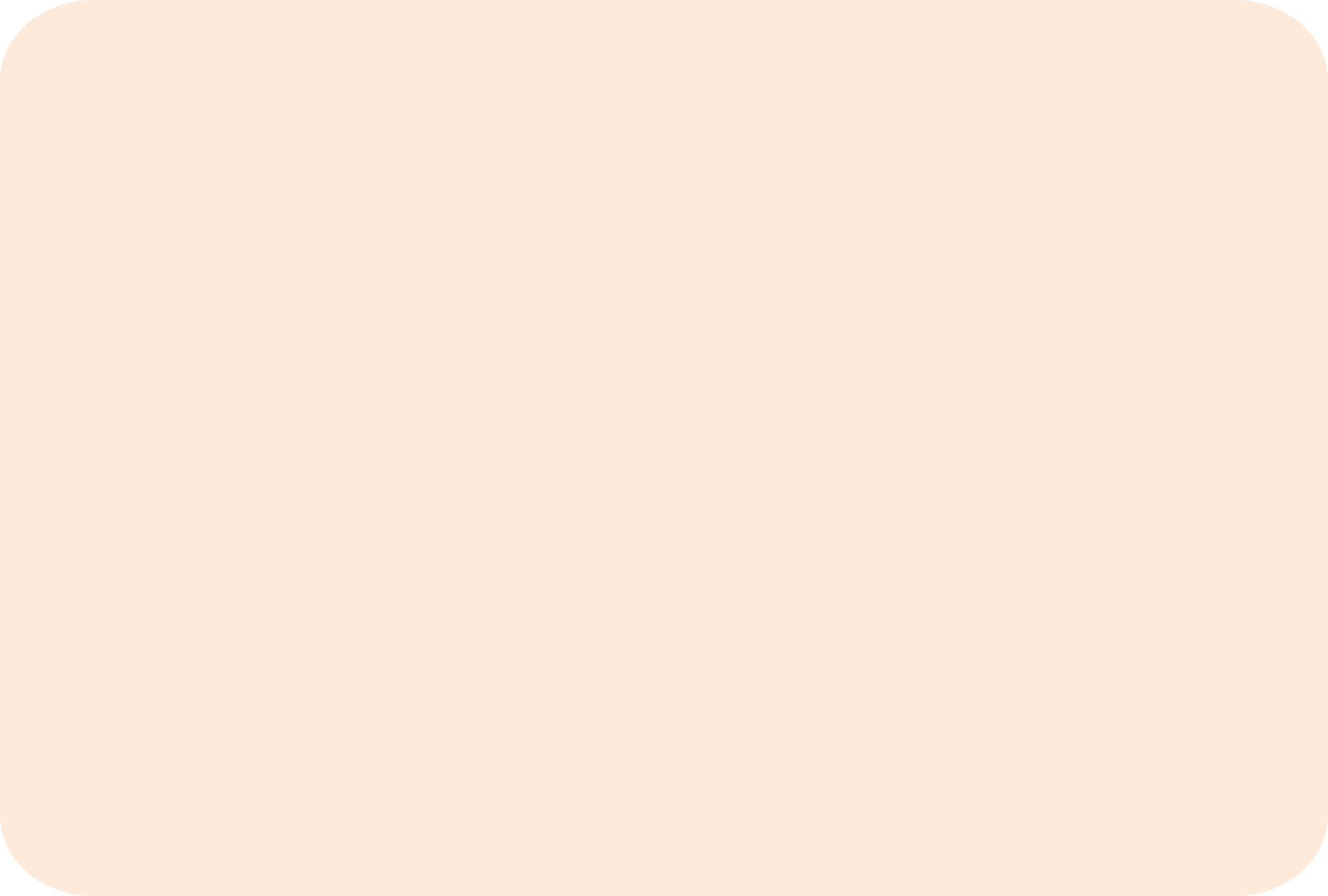 B.  Phong kiến phân tán
Câu 3: Chế độ chính trị ở nước Pháp trước khi bùng nổ cách mạng là:
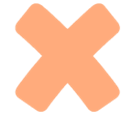 C.  Quân chủ chuyên chế
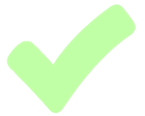 D.  Tiền phong kiến
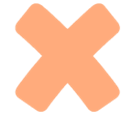 A. Vua Lui XVI bị xử tử
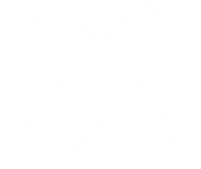 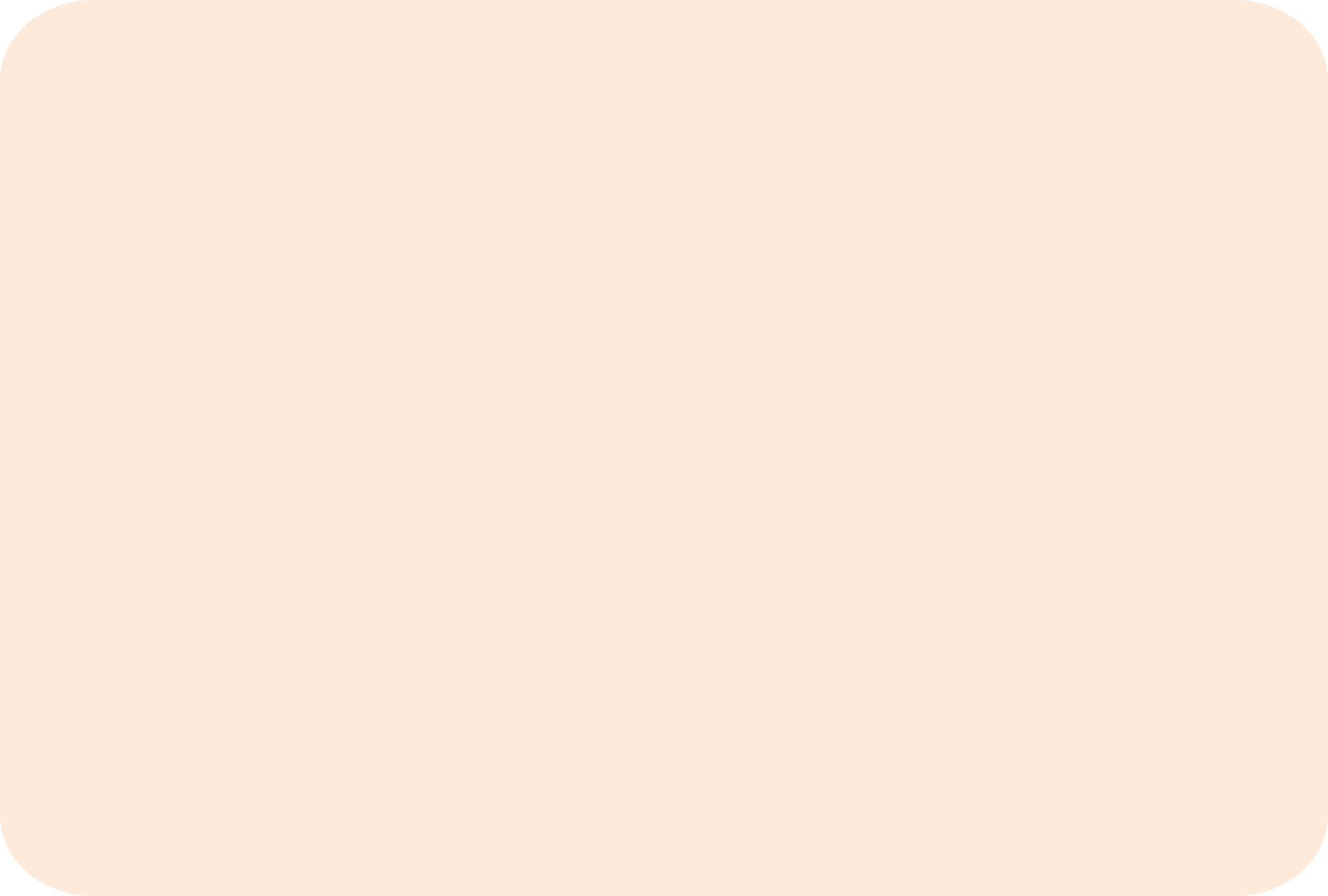 B. Cách mạng tư sản Pháp đạt tới đỉnh cao
Câu 4: Ngày 2-6-1793 đánh dấu sự kiện quan trọng gì ở Pháp?
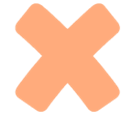 C. Phái Gia-cô-banh lên nắm quyền lãnh đạo cách mạng
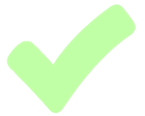 D. Hiến pháp mới được thông qua, tuyên bố Pháp là nước cộng hòa
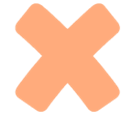 A. Chế độ ba đẳng cấp
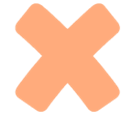 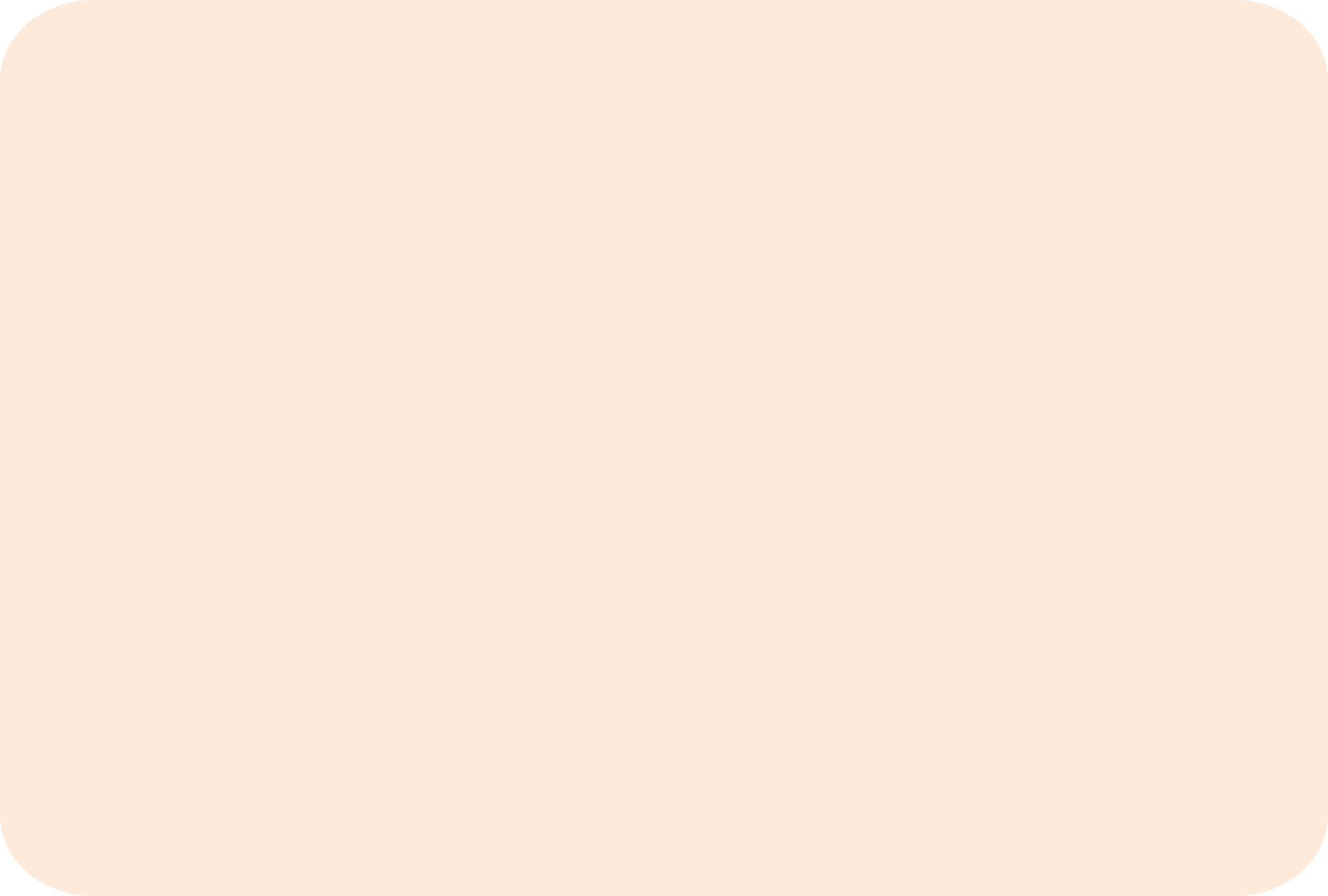 Câu 5: Trào lưu tư tưởng triết học Ánh sáng ở Pháp nhằm phê phán sự thối nát của:
B. Chế độ phong kiến thối nát
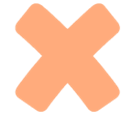 C. Chế độ tư bản chủ nghĩa
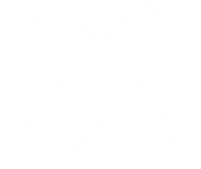 D. Chế độ phong kiến và nhà thờ Ki-tô giáo
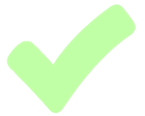 A. Hiến pháp 1791
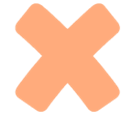 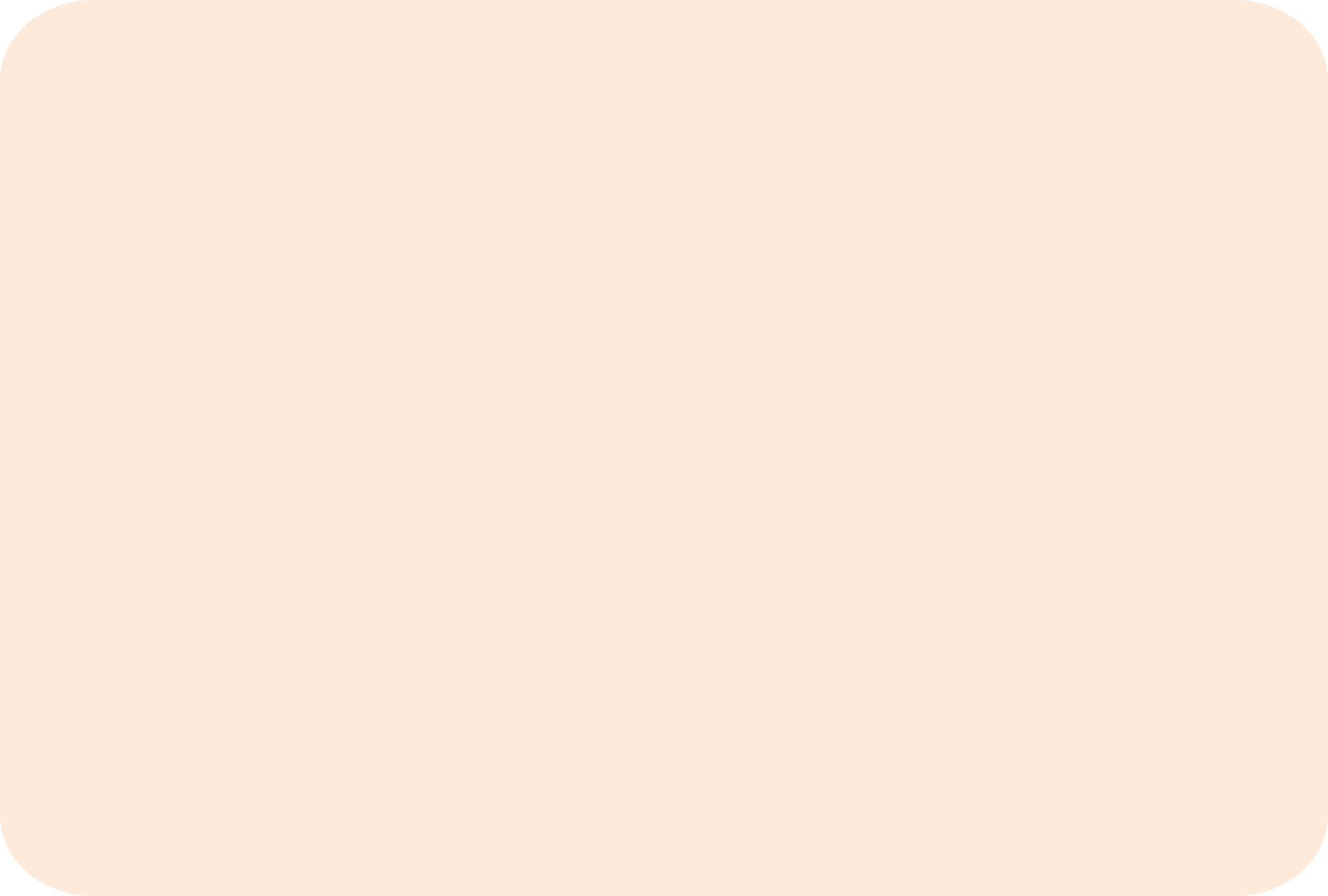 Câu 6: Khẩu hiệu “Tự do – Bình Đẳng – Bác ái” ở Pháp được thông qua trong văn kiện nào?
B. Tuyên ngôn Nhân quyền và Dân quyền
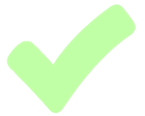 C. Tuyên ngôn độc lập
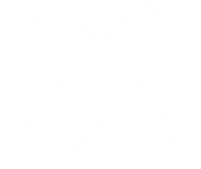 D. Hiến pháp 1793
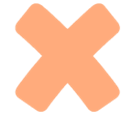 A. Lực lượng công nhân
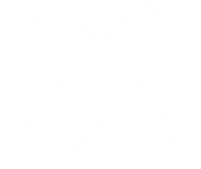 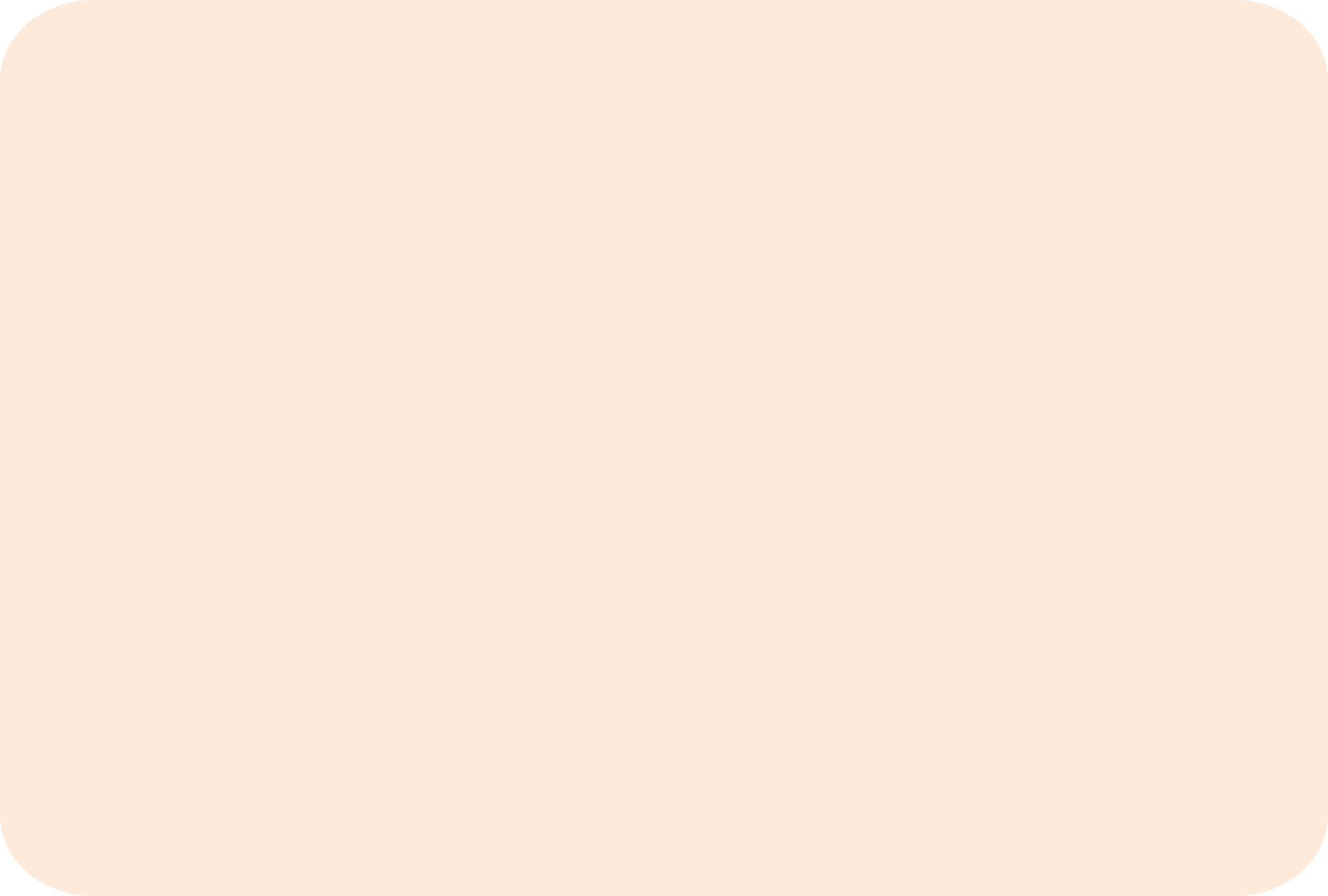 Câu 7: Lực lượng nào đóng vai trò quyết định đưa cuộc Cách mạng tư sản Pháp 1789 thành công?
B. Lực lượng nông dân
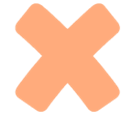 C. Lực lượng tư sản
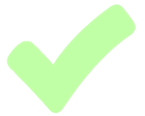 D. Lực lượng quần chúng nhân dân
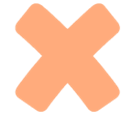 A. Lật đổ chế độ phong kiến
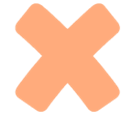 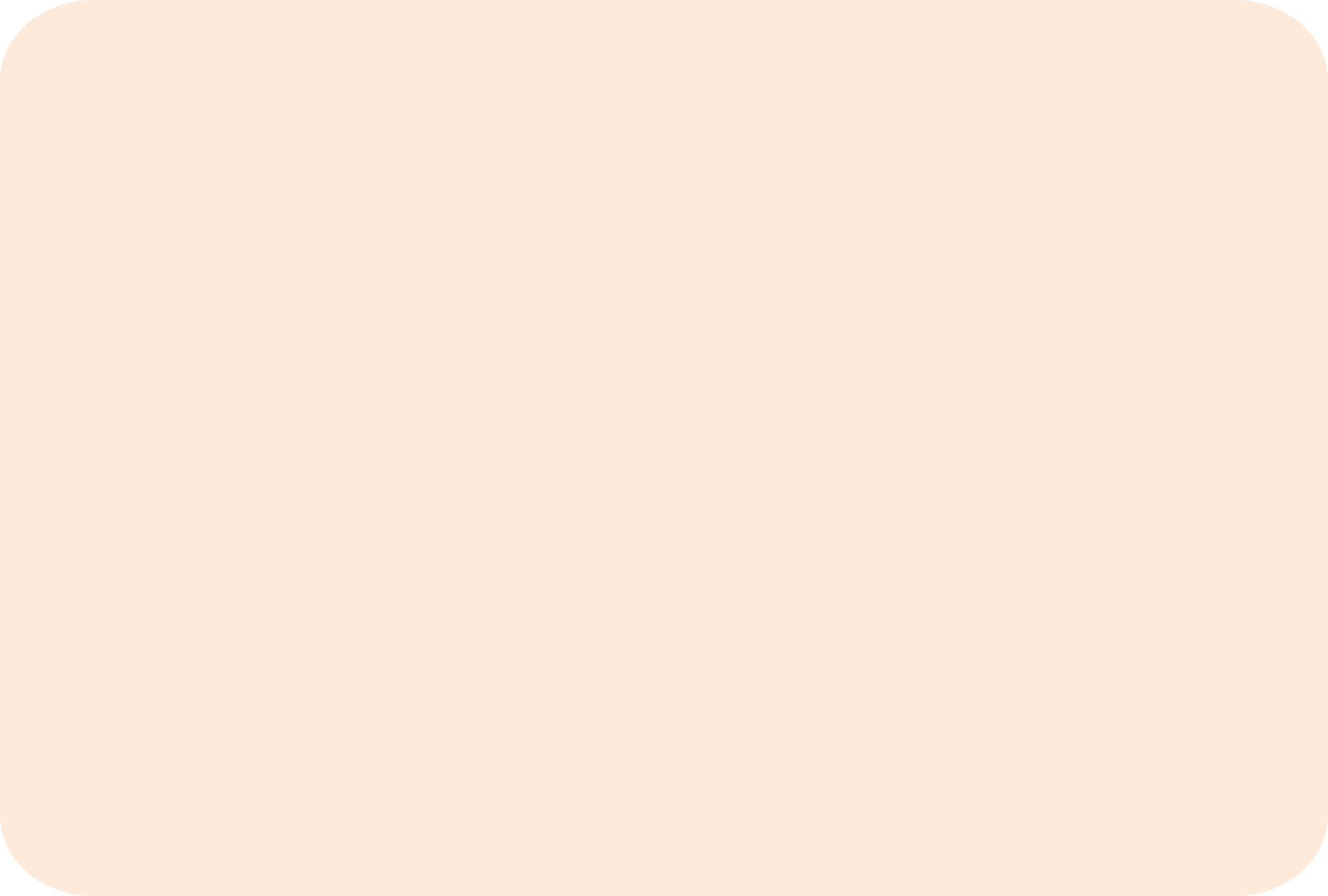 Câu 8: Nội dung nào dưới đây không đúng về kết quả của Cách mạng tư sản Pháp?
B. Thành lập chế độ cộng hòa
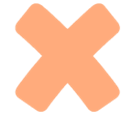 C. Đưa giai cấp tư sản lên nhắm chính quyền
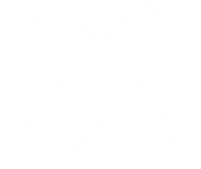 D. Lật đổ chế độ tư bản
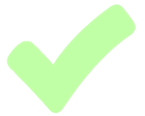 VẬN DỤNG
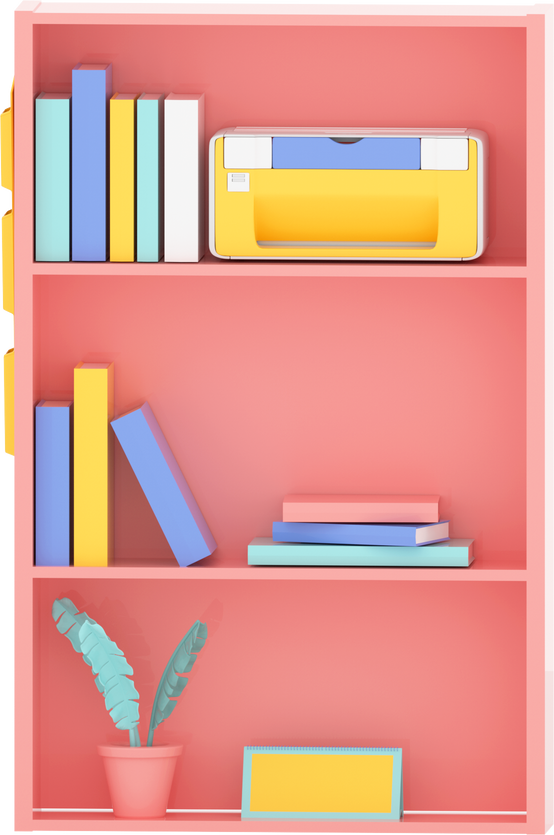 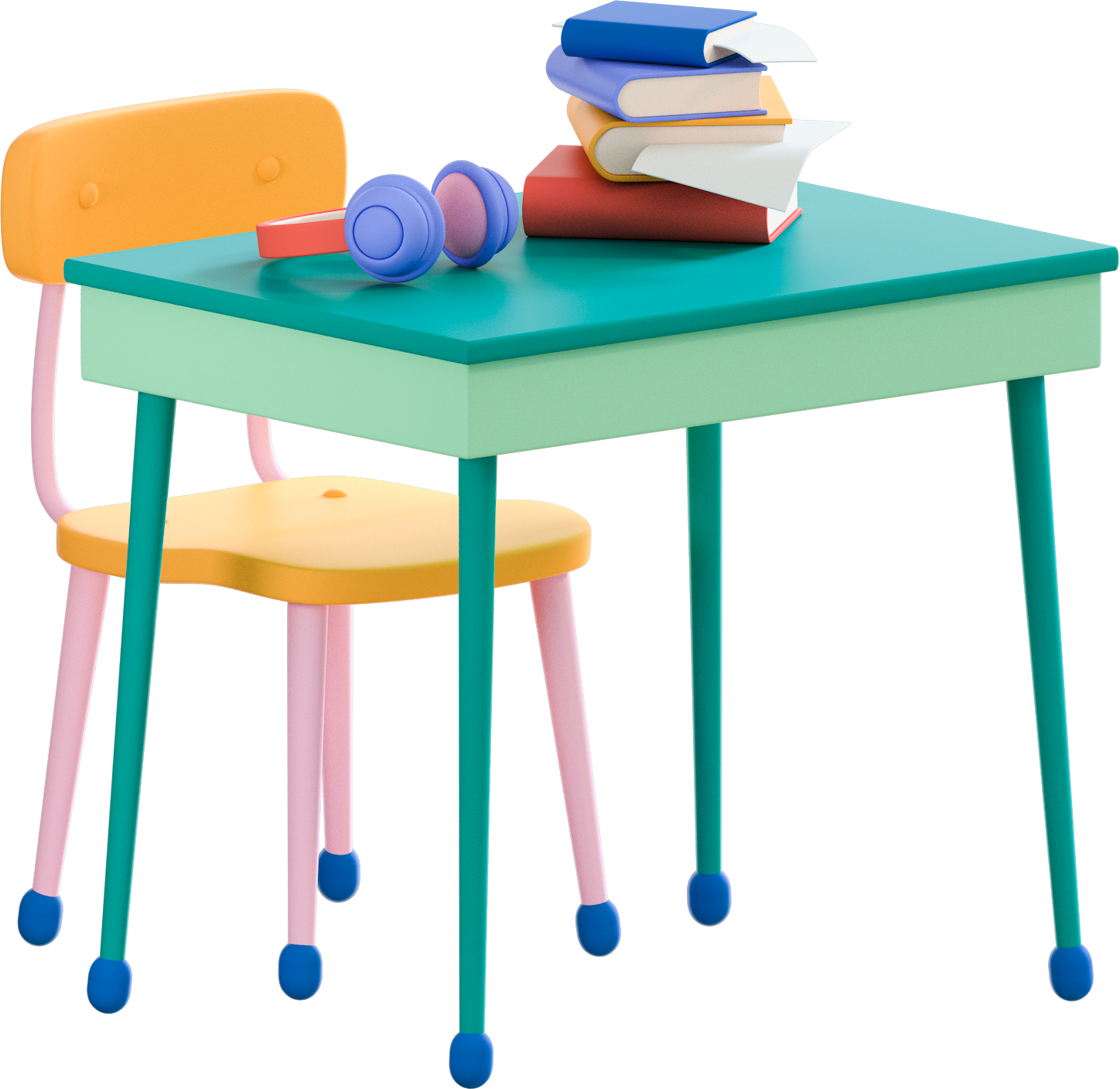 1. Tìm hiểu thông tin sách, báo và internet, em hãy viết một đoạn văn ngắn (khoảng 5-7 dòng) giới thiệu về sự liên quan của Quốc kì, Quốc ca nước Pháp hiện nay với Cách mạng tư sản Pháp cuối thế kỉ XVIII và ý nghĩa của điều này.
Gợi ý: 
- Lá cờ có ba màu đỏ, trắng và xanh dương xuất hiện trong cách mạng Pháp trở thành quốc kì của nước Cộng hòa Pháp (từ năm 1946). Trong đó:
+ Màu xanh dương tượng trưng cho: hòa bình, sự tự do và hy vọng.
+ Màu trắng tượng trưng cho: sự trong sáng, công lý, công bằng.
+ Màu đỏ tượng trưng cho: máu của những người đã ngã xuống để bảo vệ Tổ quốc, cũng đồng thời là biểu trưng cho sự bác ái, yêu thương con người.
- Bài ca Mác-xây-e xuất hiện trong cách mạng Pháp cũng trở thành Quốc ca của nước Cộng hòa Pháp (từ năm 1879)
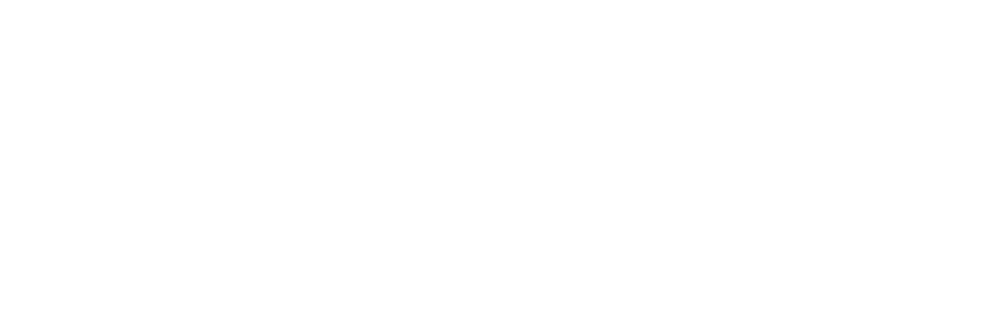 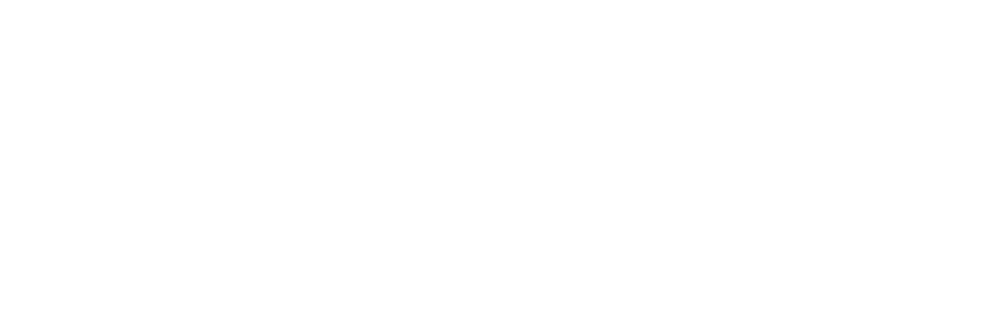 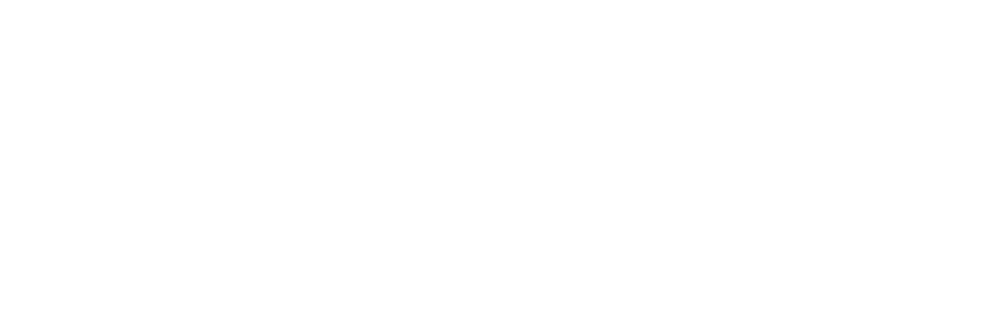 NHIỆM VỤ HỌC TẬP Ở NHÀ
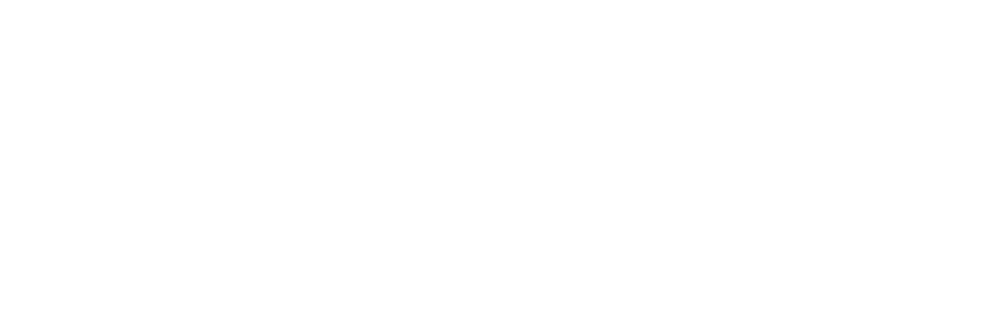 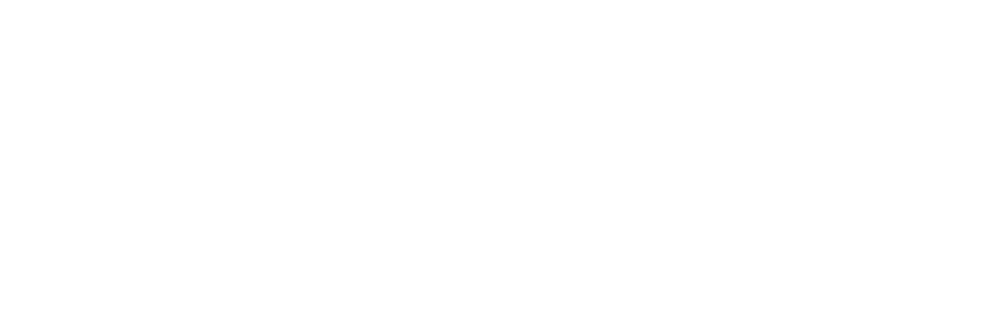 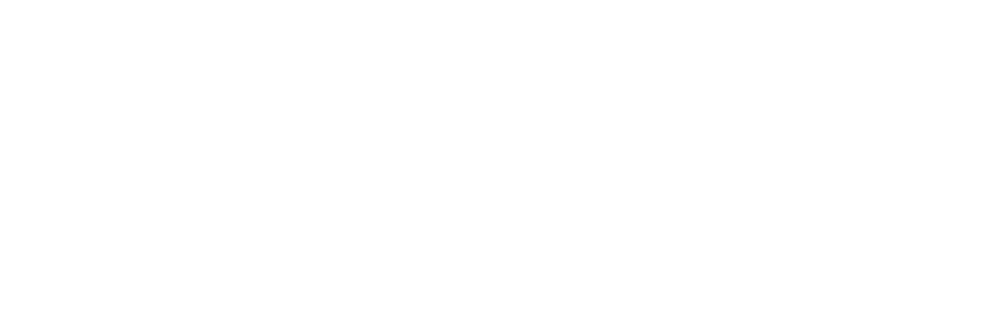 + Đọc, tìm hiểu trước bài 3: Cách mạng công nghiệp (nửa sau thế kỉ XVIII – giữa thế kỉ XIX)
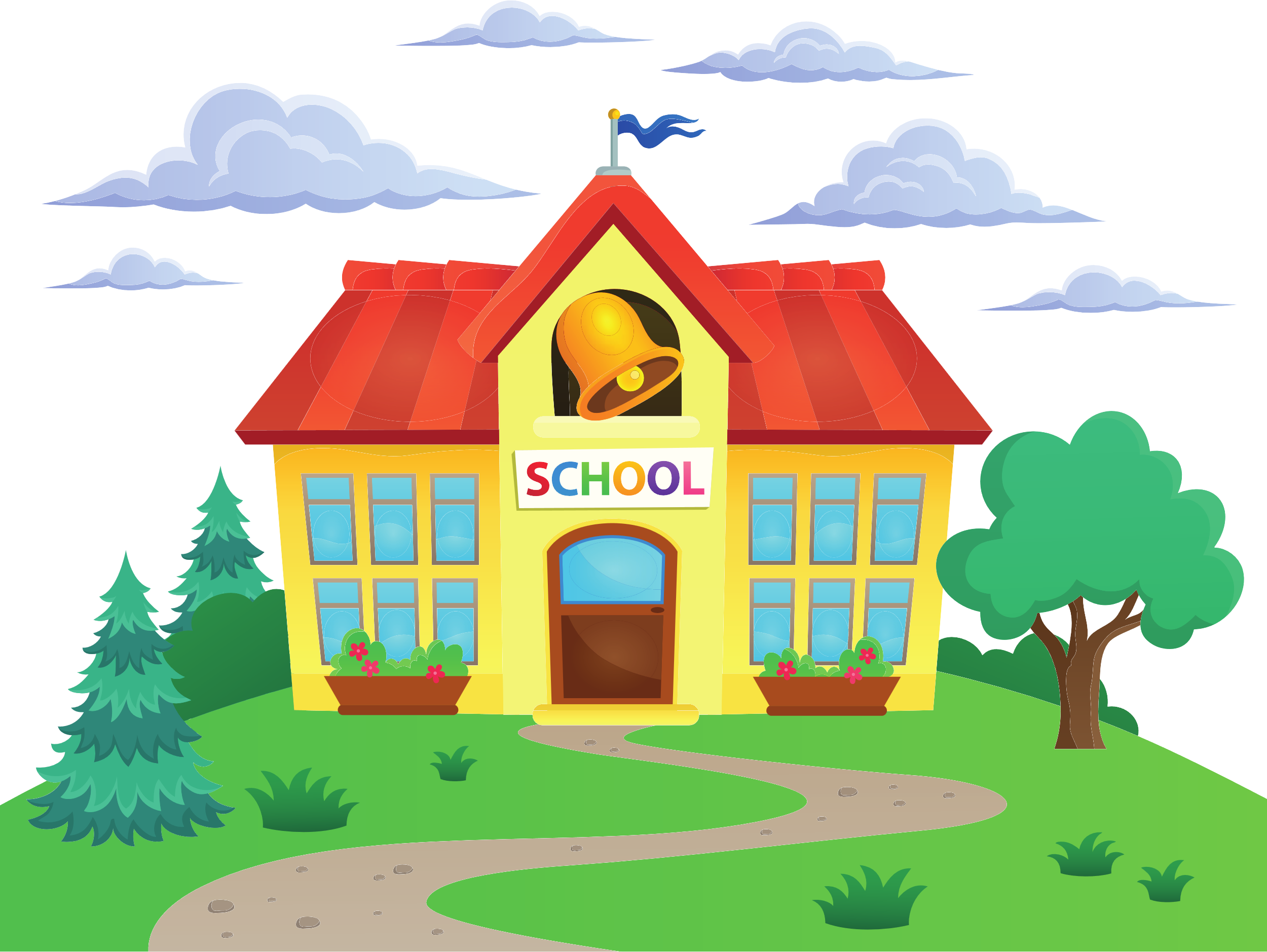 + Sưu tầm tư liệu, hình ảnh về cách mạng công nghiệp Anh, các nước châu Âu, Mỹ
+ Những tác động của cách mạng công nghiệp đối với sản xuất và xã hội.
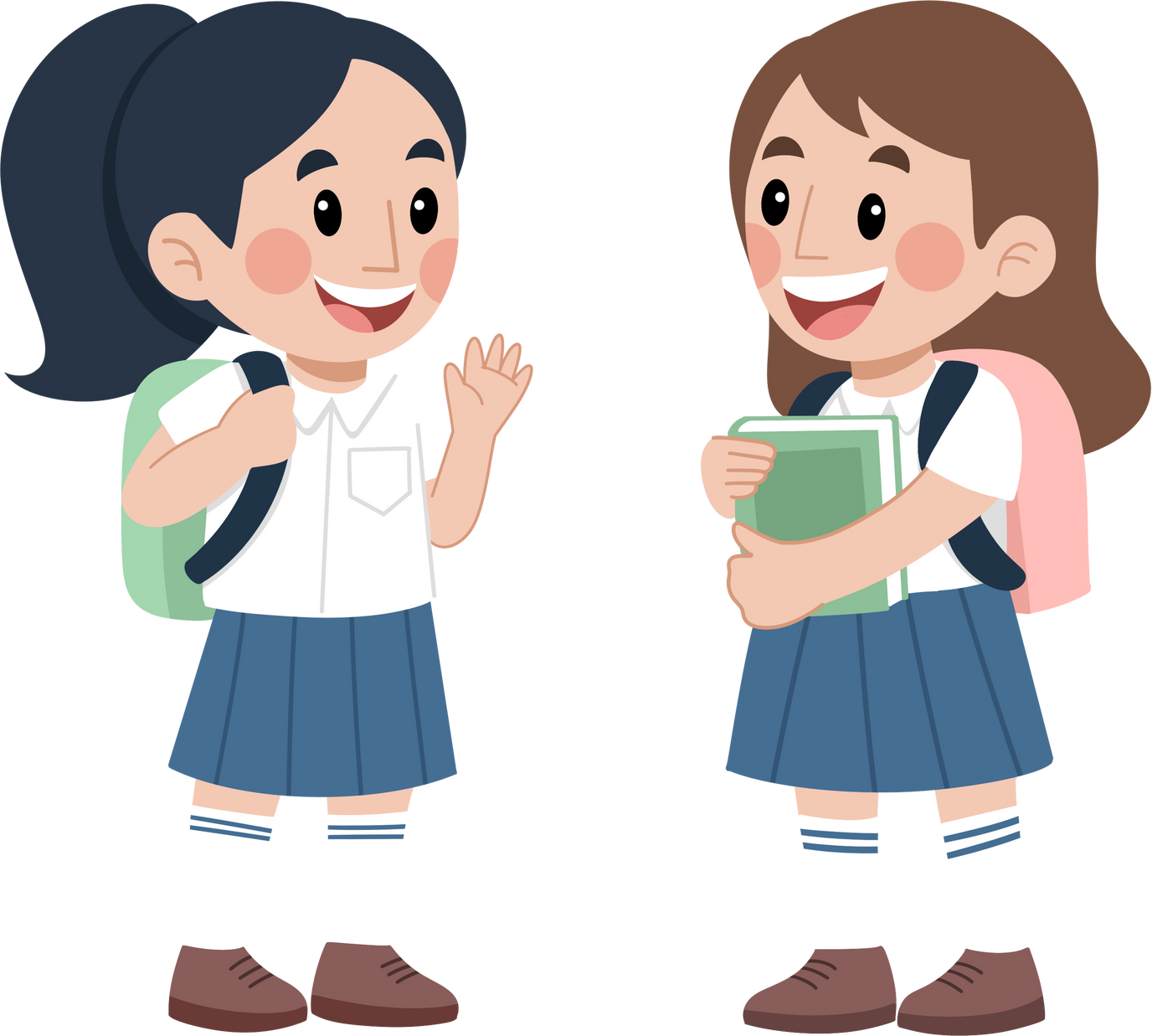